When Will We Learn?
It’s Not Their Heads,
It’s Their (Broken) Hearts

 A research-informed, healing-centered 
path that works for Black youth!
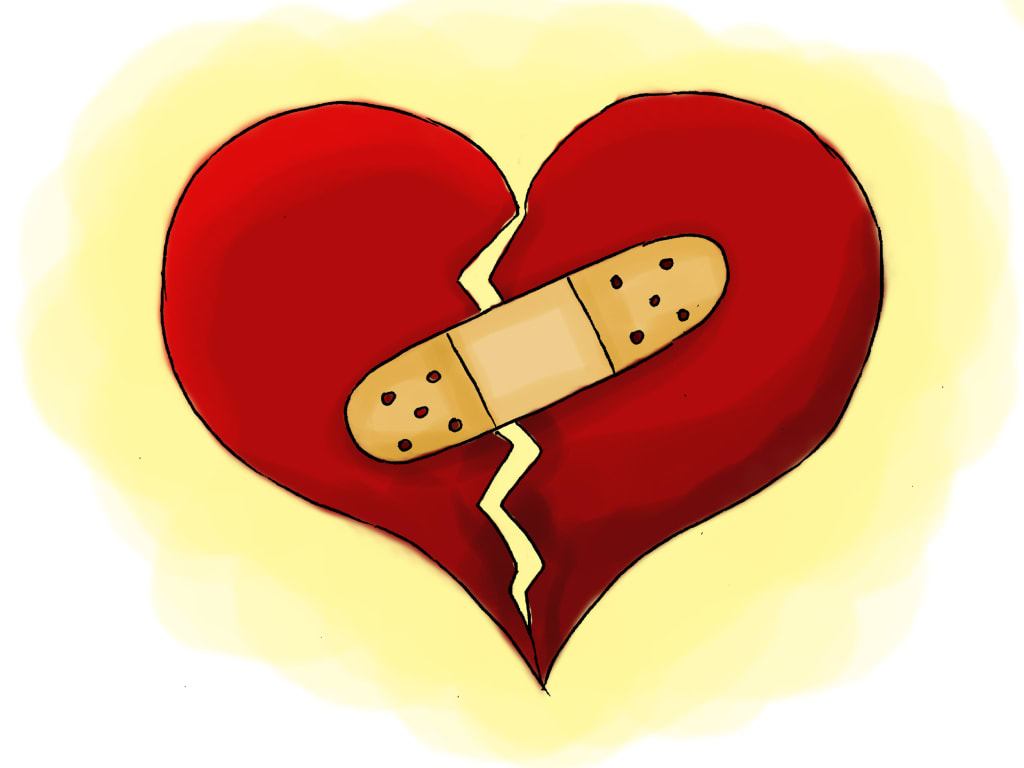 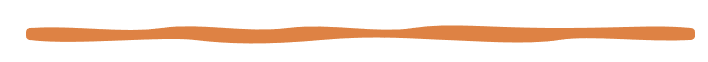 An equity-grounded presentation by 




with guest presenters from 
I Am MORE (Making Ourselves Resilient Everyday)
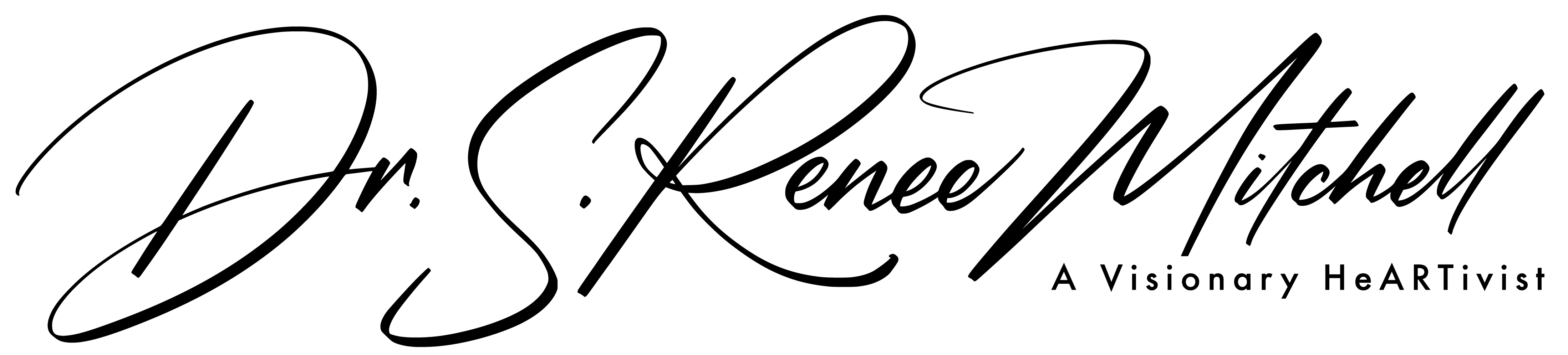 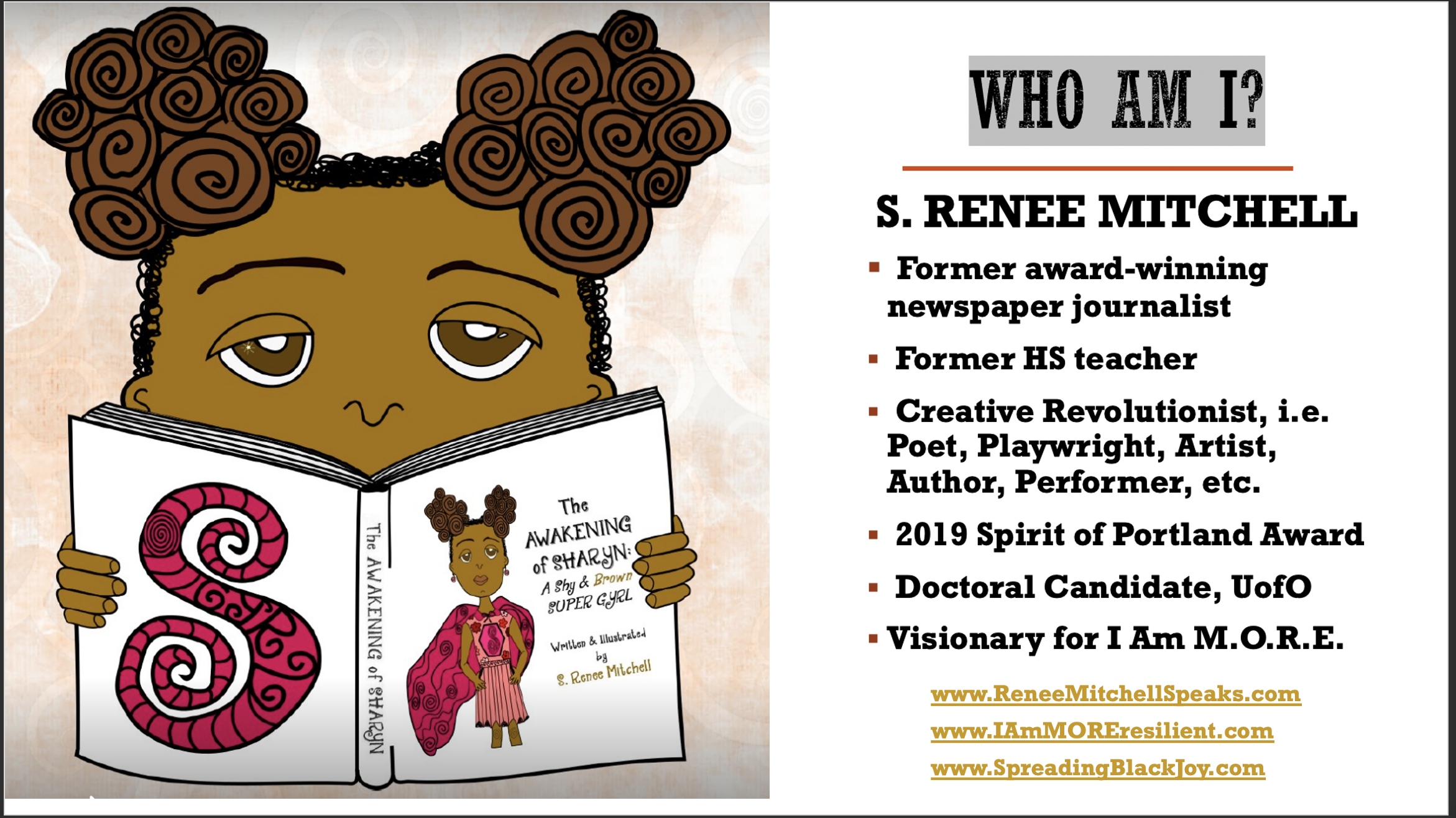 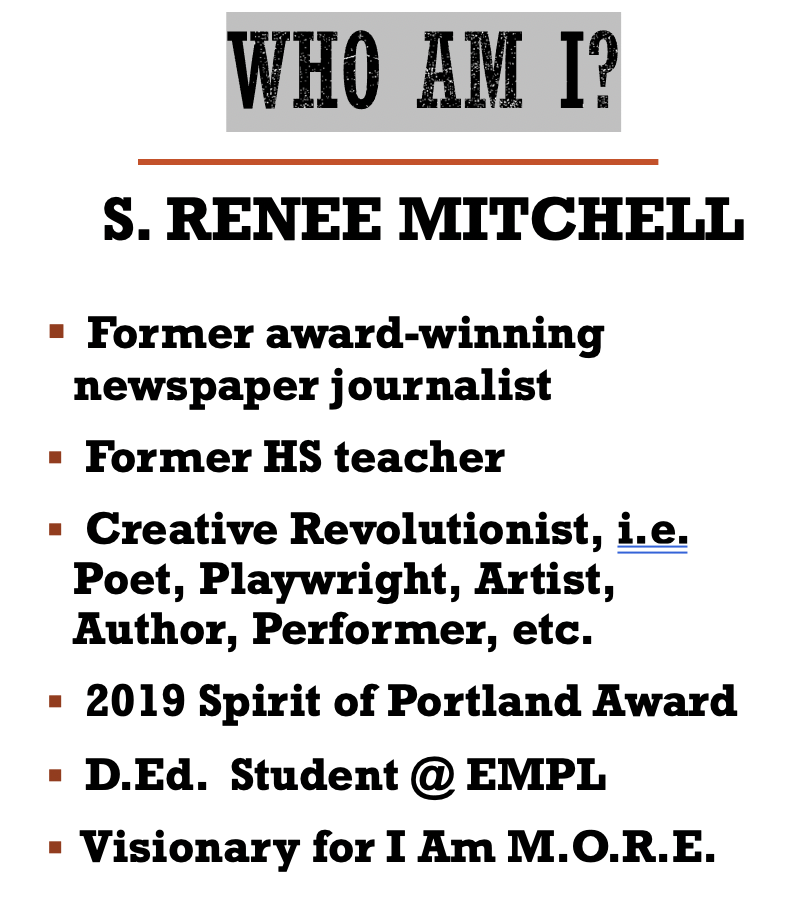 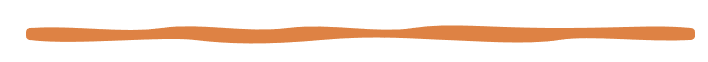 Award-winning former newspaper journalist for 25 years
Former high school teacher
Visionary founder of I Am M.O.R.E. (Making Ourselves Resilient Everyday)
3x SEL awardee NYC-based NoVo Foundation

Creative Revolutionist™, i.e., Poet  Playwright, Artist, Author, Performer, etc. 
Trauma-Informed /SEL expert
2021 Gladys McCoy Lifetime Achievement Awardee – Mult. Cnty

2019 Spirit of Portland Award
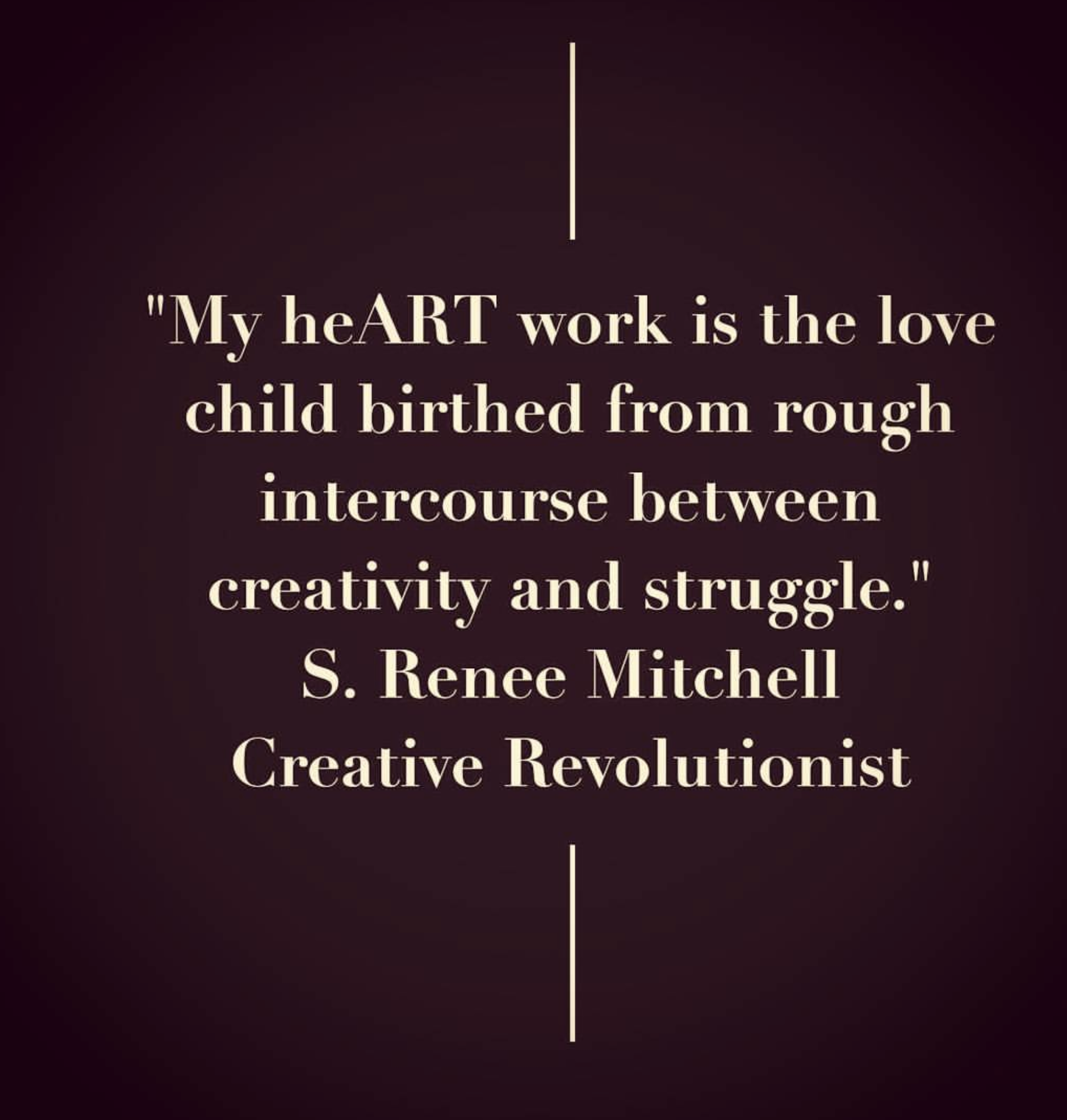 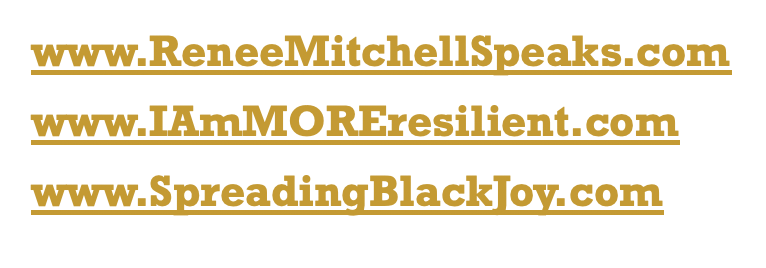 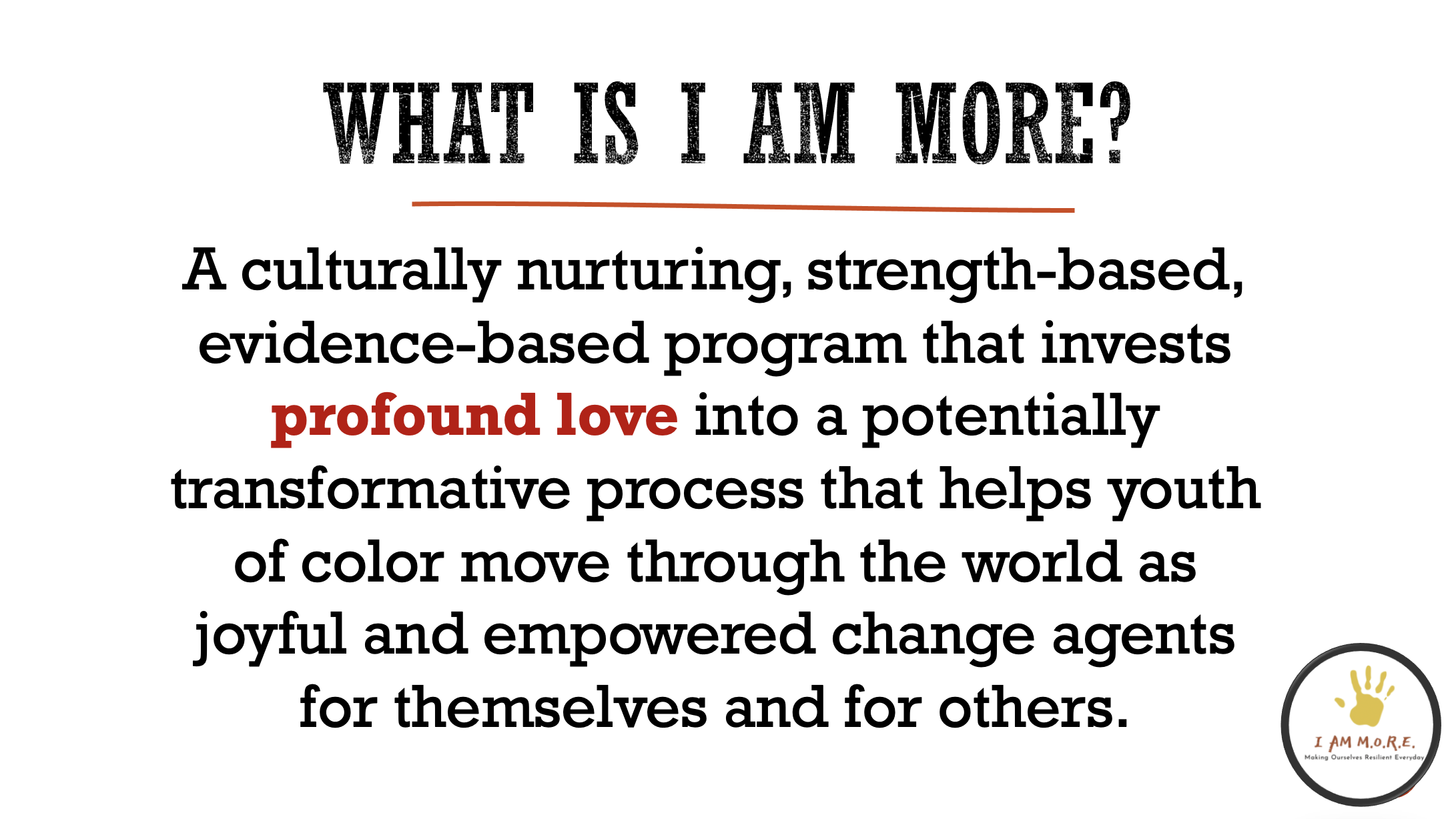 Please set an intention
What is intention? It is a purposeful awareness of how you want to experience something. 

When you set an intention for our time together today, you picture in your mind what you intend to walk away with. 

Please post your intention 
for this session in the chat, i.e.
I will embrace change.
I will act with courage.
I will accept the challenge.
I will do the necessary hard work.
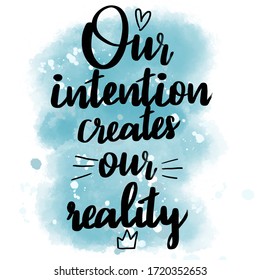 GROUNDING
STORYTELLING
         (Personal & Collective)
Cooperative learning
Share tools & Ideas
answer questions in Chat, if we have time
EMAIL materials
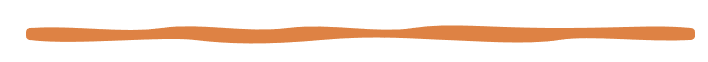 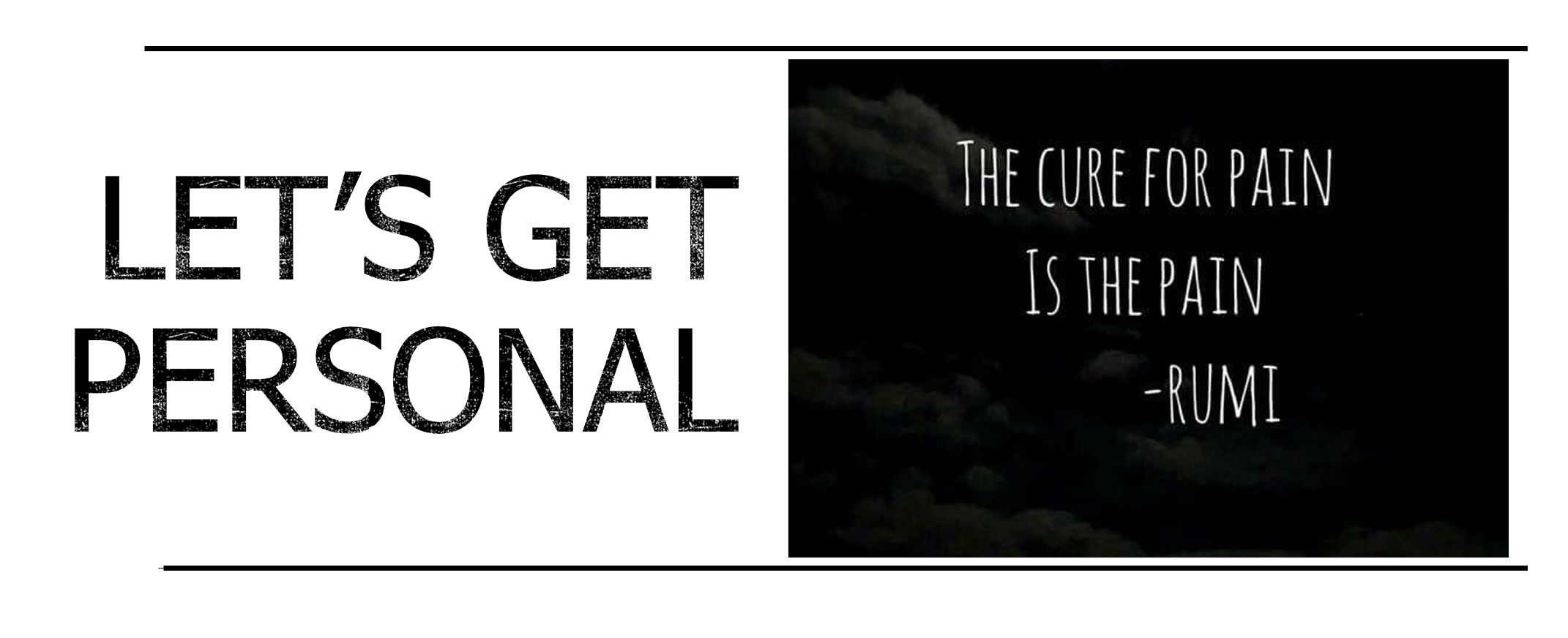 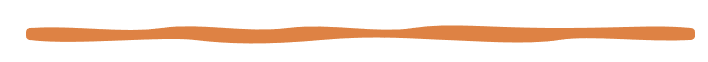 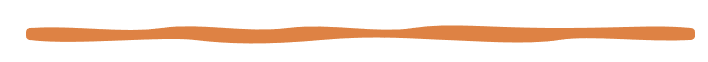 It will further explain the WHY behind the programming.
Invisible ME
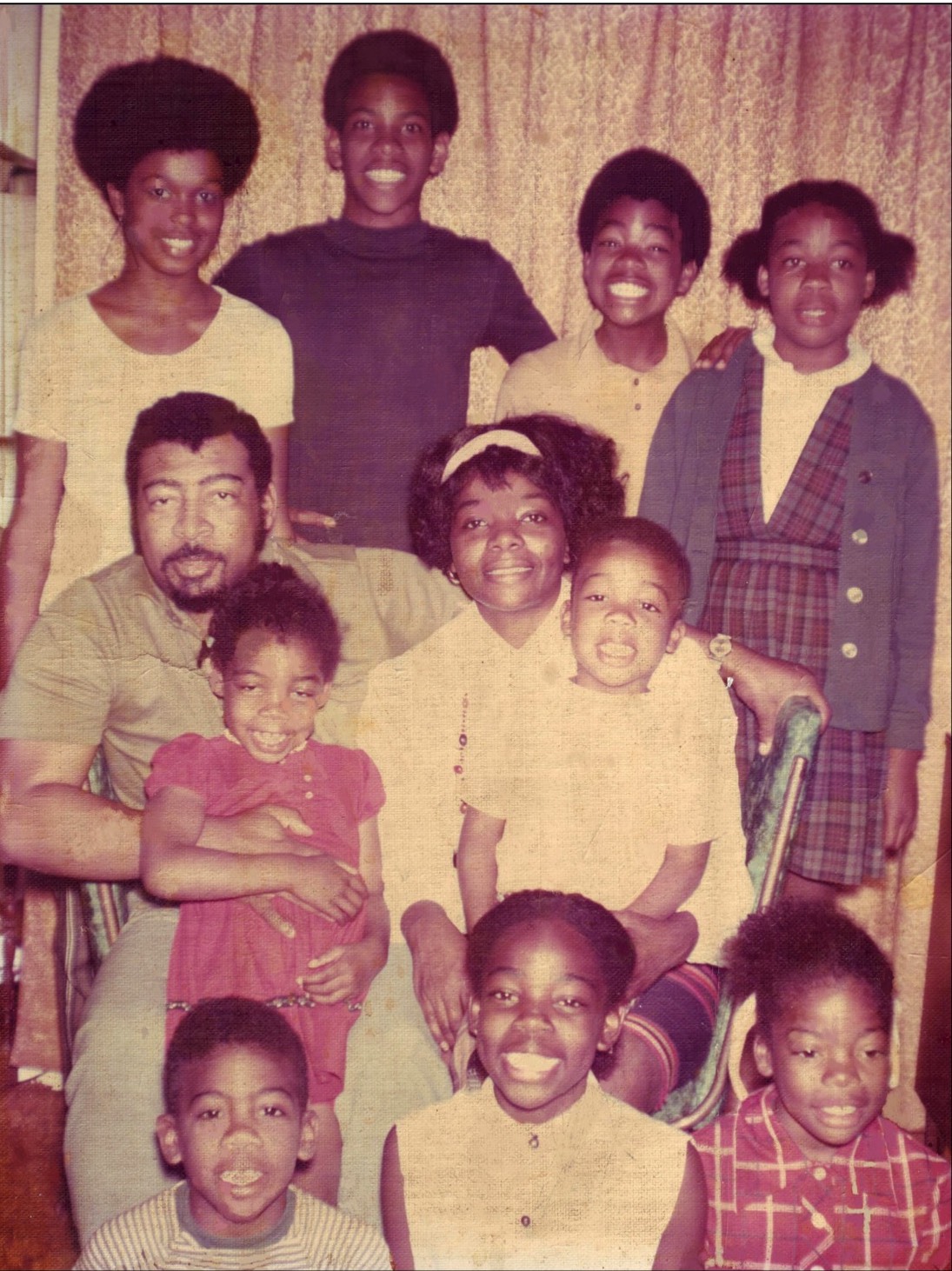 I was a middle child...a punctuation mark, always looking for a purpose to fill…
I was bullied at home & school for:
Black skin
Big lips
Big feet
Wide shoulders
Coarse hair
A gap in my front teeth
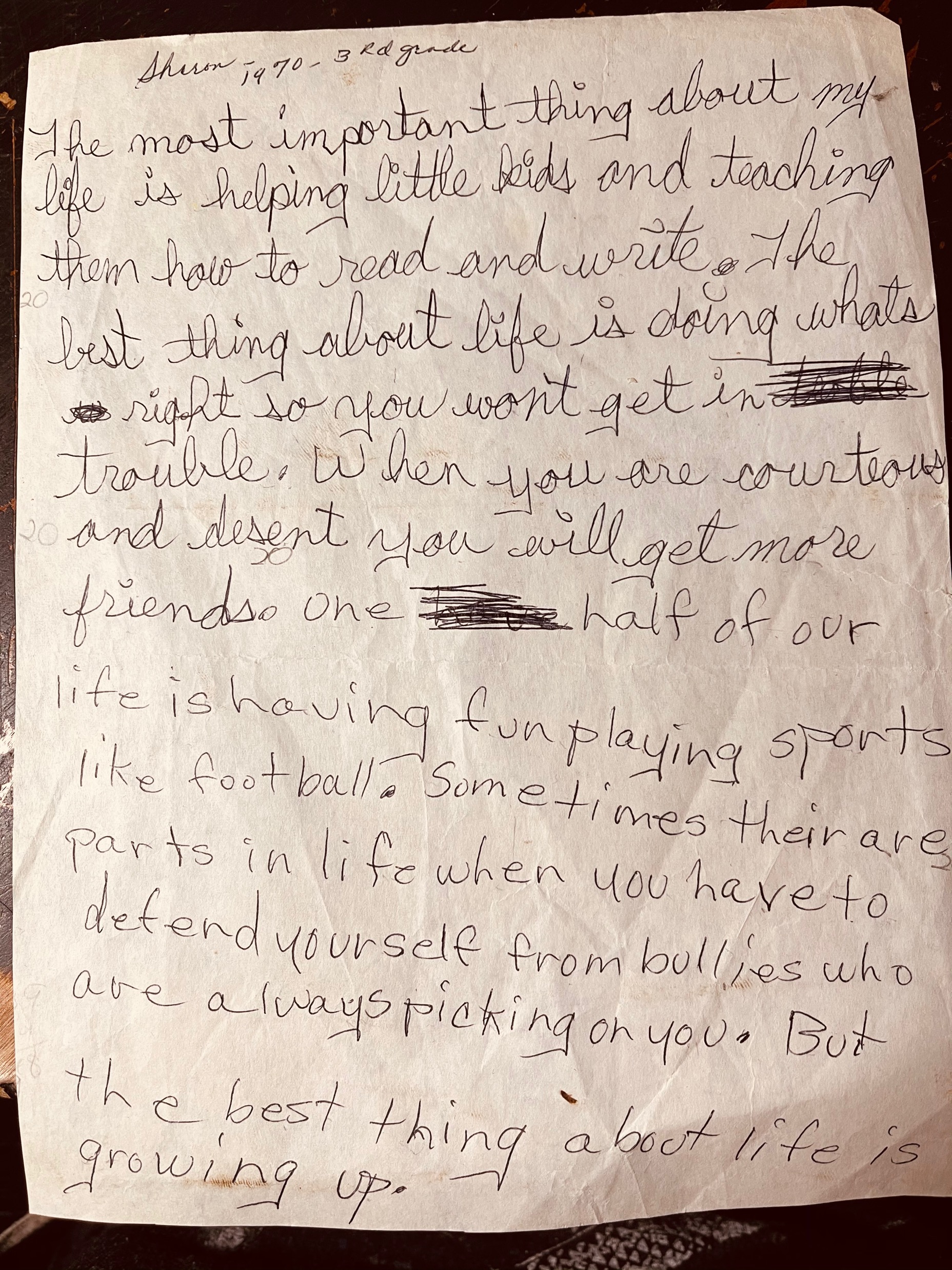 I never fit in...
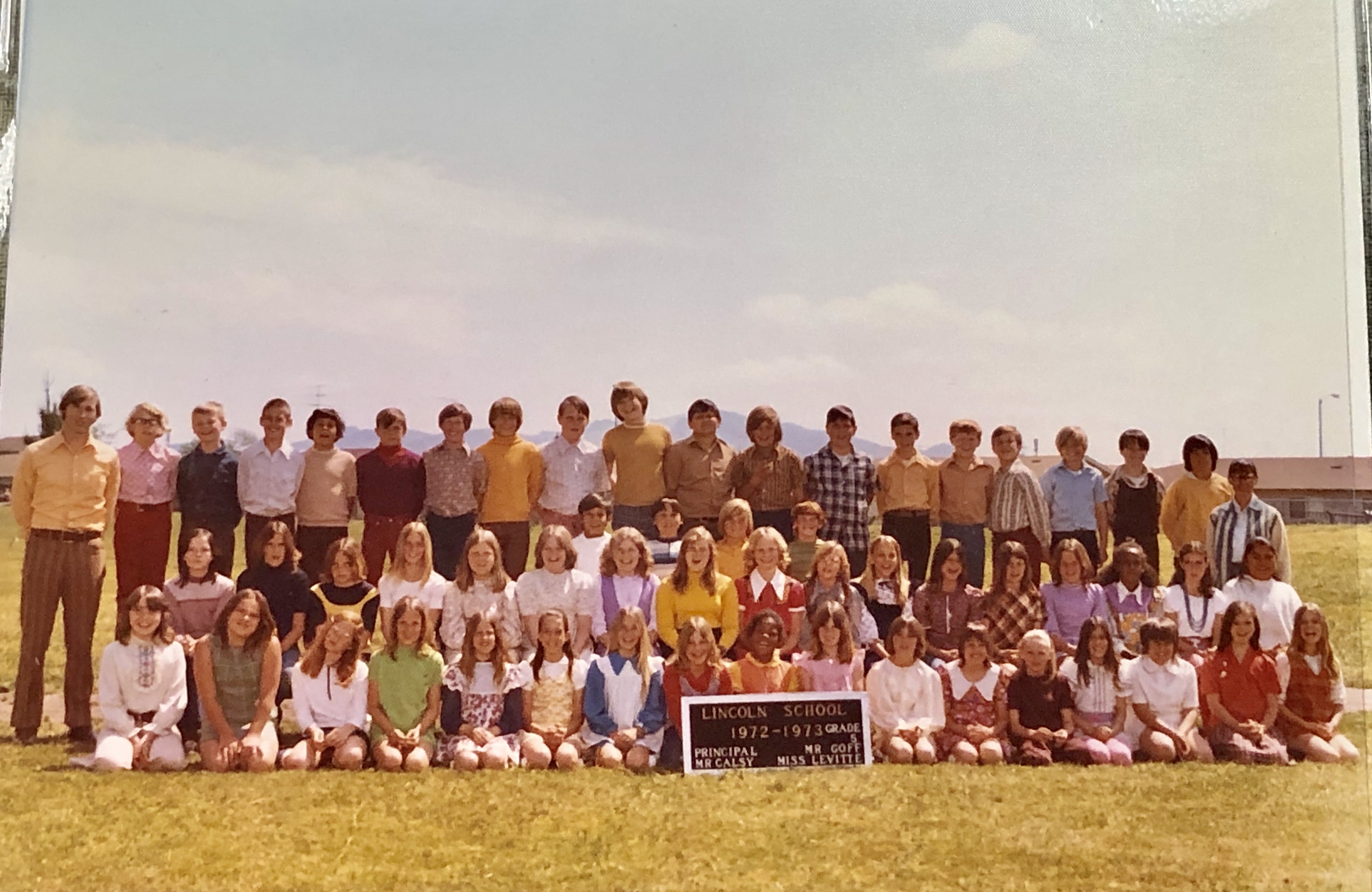 School was a place of constant suffering, trauma, and isolation.
Grief & Trauma were constant companions
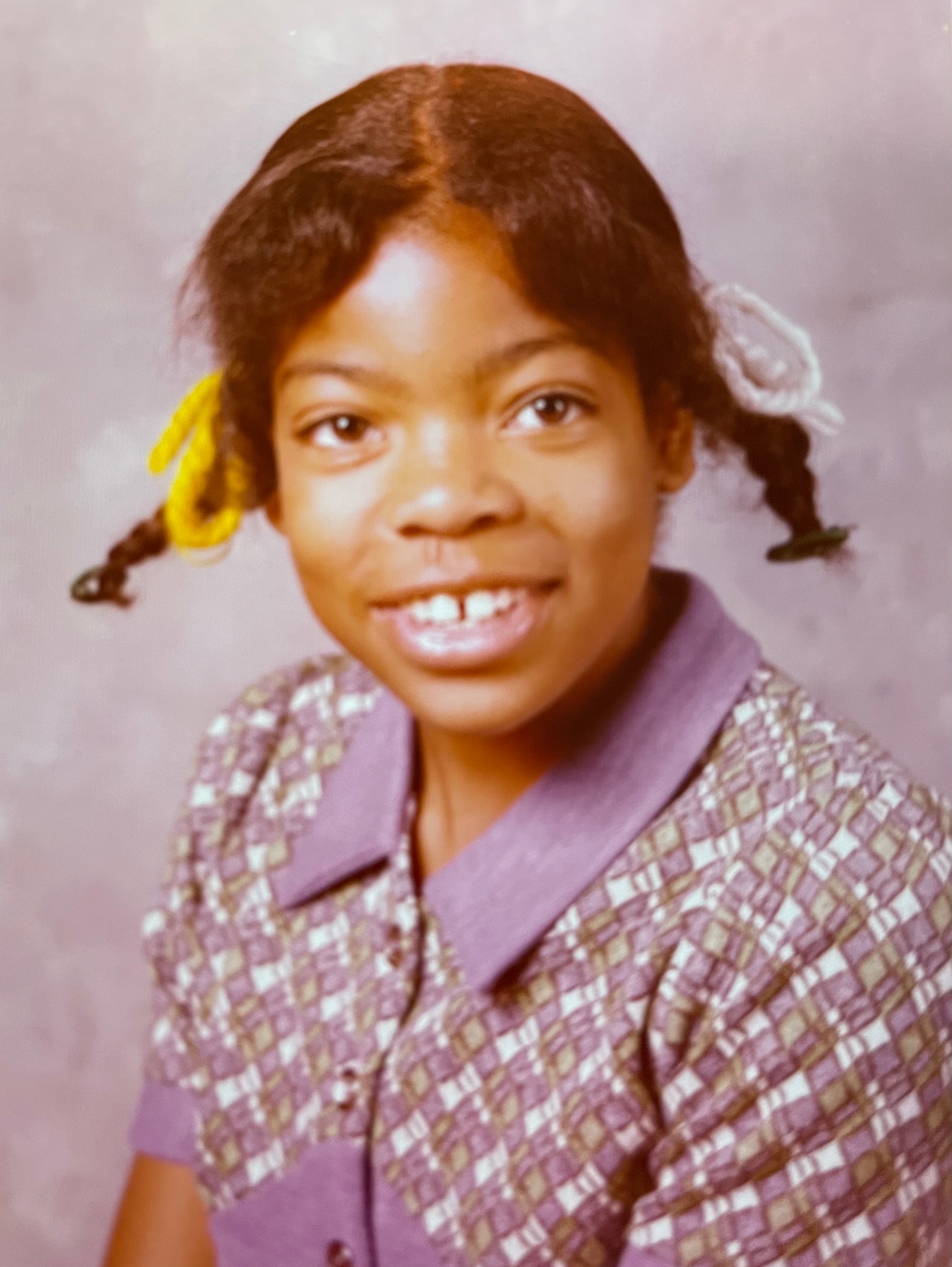 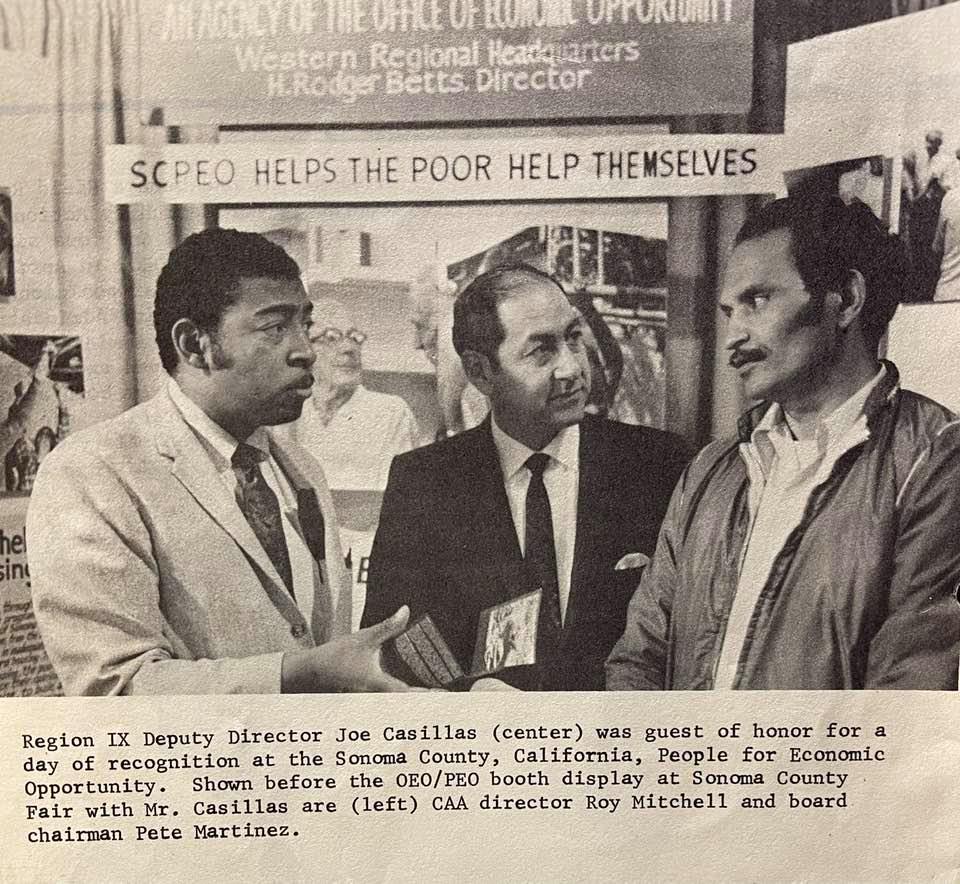 Age 11

Racism led to my father’s untimely death
in white-only hospital
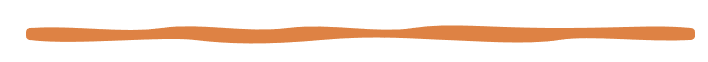 Age 13

First considered suicide, believing my life didn’t matter to anyone
My mother – who had been pregnant for nine 
years in a row - was emotionally unavailable.
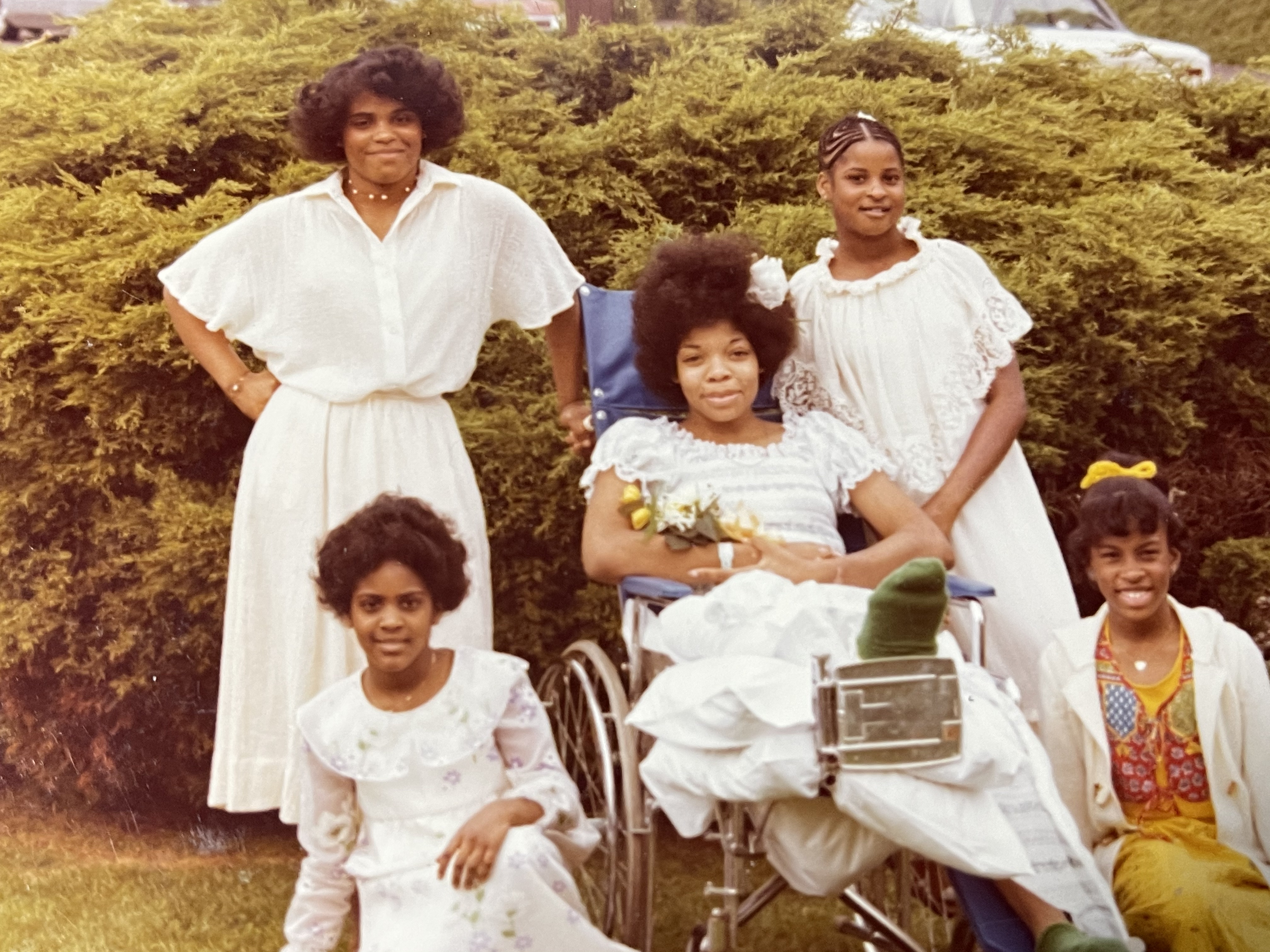 Grief & Trauma Continued
I smiled less & less
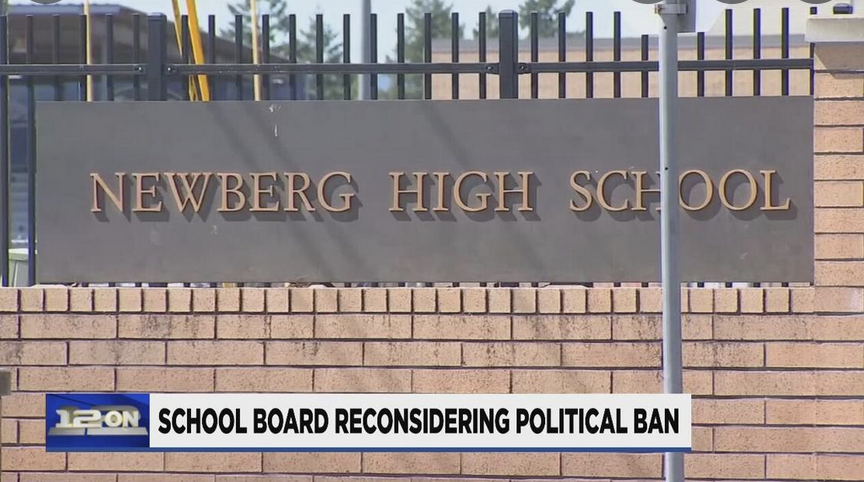 Age 15

 Run over by a car at Unthank Park.
In Emanuel hospital for 3 months. Very depressed, isolated.
Age 14

Moved from northern California to rural Oregon
I was spit on. Bullied. Shunned by white students.
Beat up by star football player while my 
homeroom teacher & classmates watched.
Was told by teachers that I was not college material.
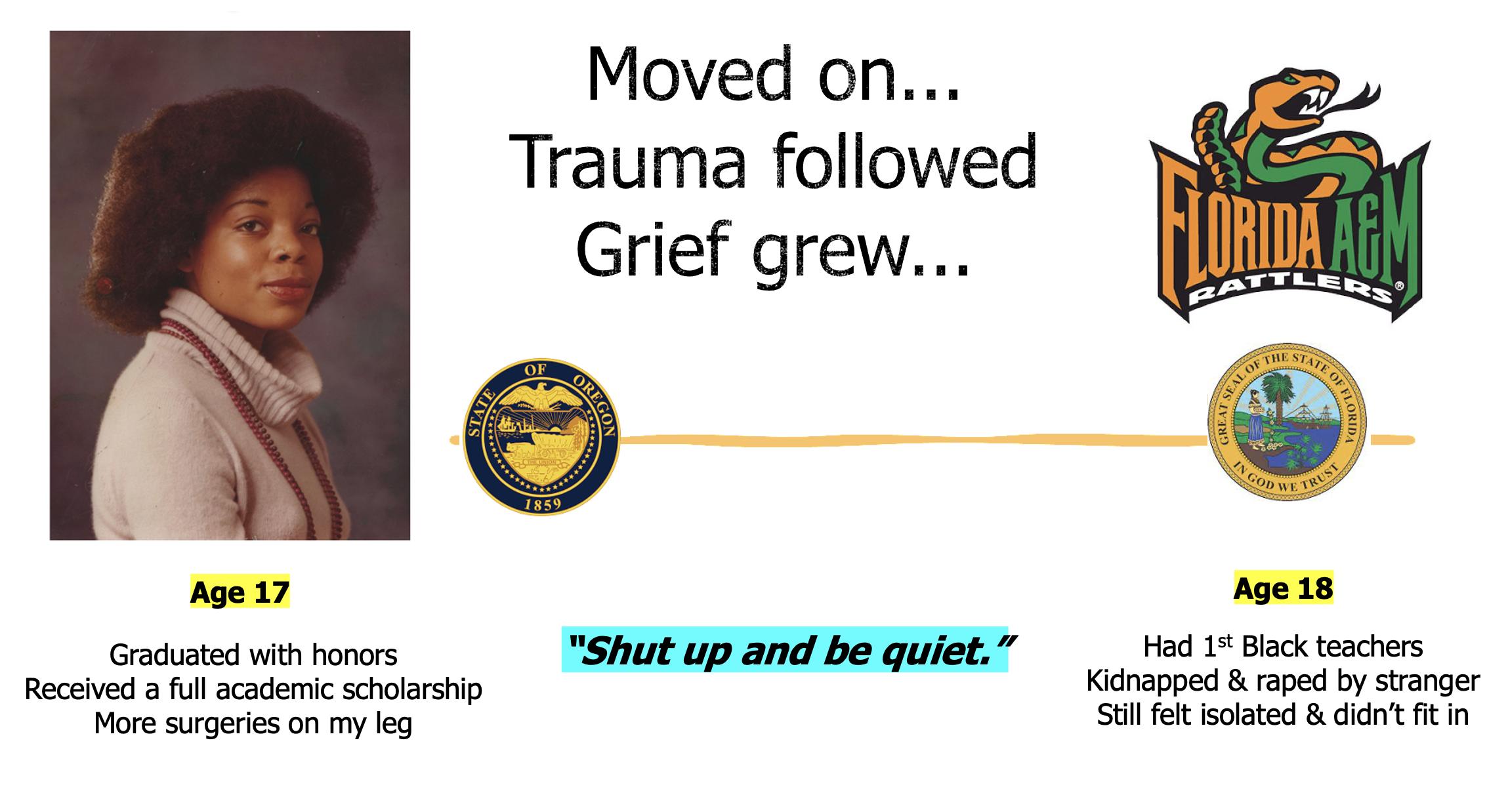 Age 18

Had Black teachers for first time
I finally felt a sense of belonging
Kidnapped and raped by adult stranger
Age 20

Felt isolated & deeply depressed
I put a gun to my head
I felt like no one cared
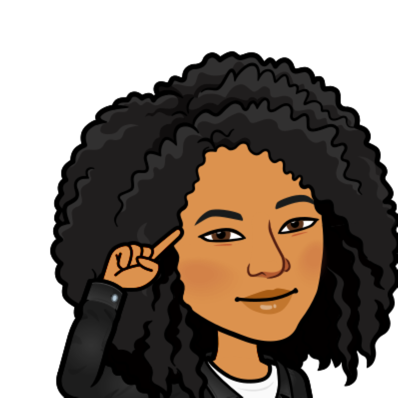 Mother wound / abandonment
Grief / Withdrawn / Sleeplessness
Shame / Low self-esteem / Shy
Imposter syndrome 
Mistrusting  / Suspicious of others
  Emotionally Detached
Pessimistic / Resentful / Angry
Addictive negative habits
Self-sabotaging /  Depressed
Distracted  /  Envious of others
Anxious / Distrustful / Quiet
Self-critical /Judgmental
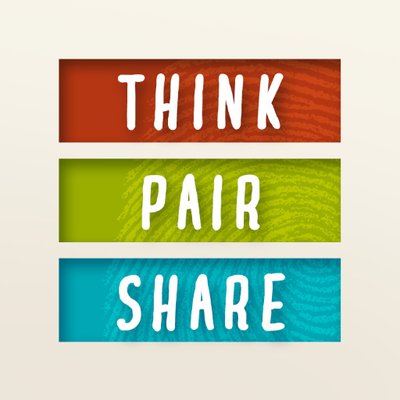 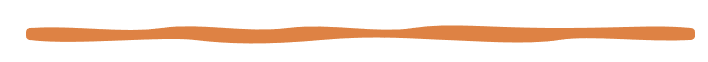 Let’s take a moment to acknowledge to yourself any commonalities within my journey that you have experienced yourself.
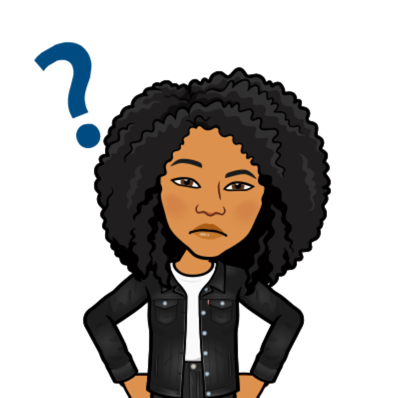 Ever since childhood, my amygdala in my brain 
(fight, flight, freeze, fiddle about, etc.) 
has been in constant high alert.

Now imagine if I was 
in your classroom...

Or an abused teenager in 
any existing Portland youth-development programming...

Or a lonely, angry teenager who joined a gang just to fit in…
how would any of your existing tools helped me?
I needed
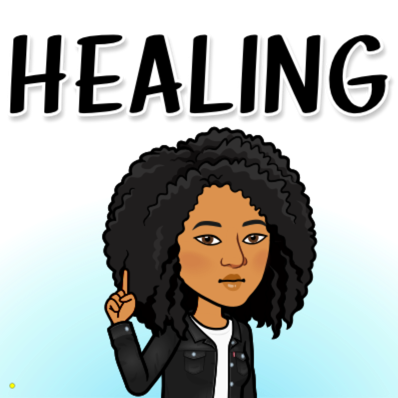 I didn’t need more discipline, money, friends or outside approval to get my life on track...
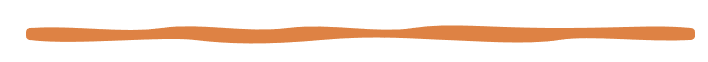 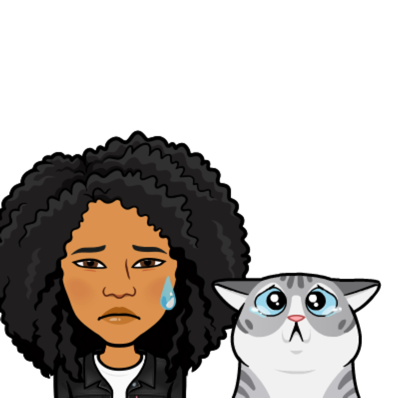 Black youth Are 
THE most prodigiously traumatized
Adolescent group
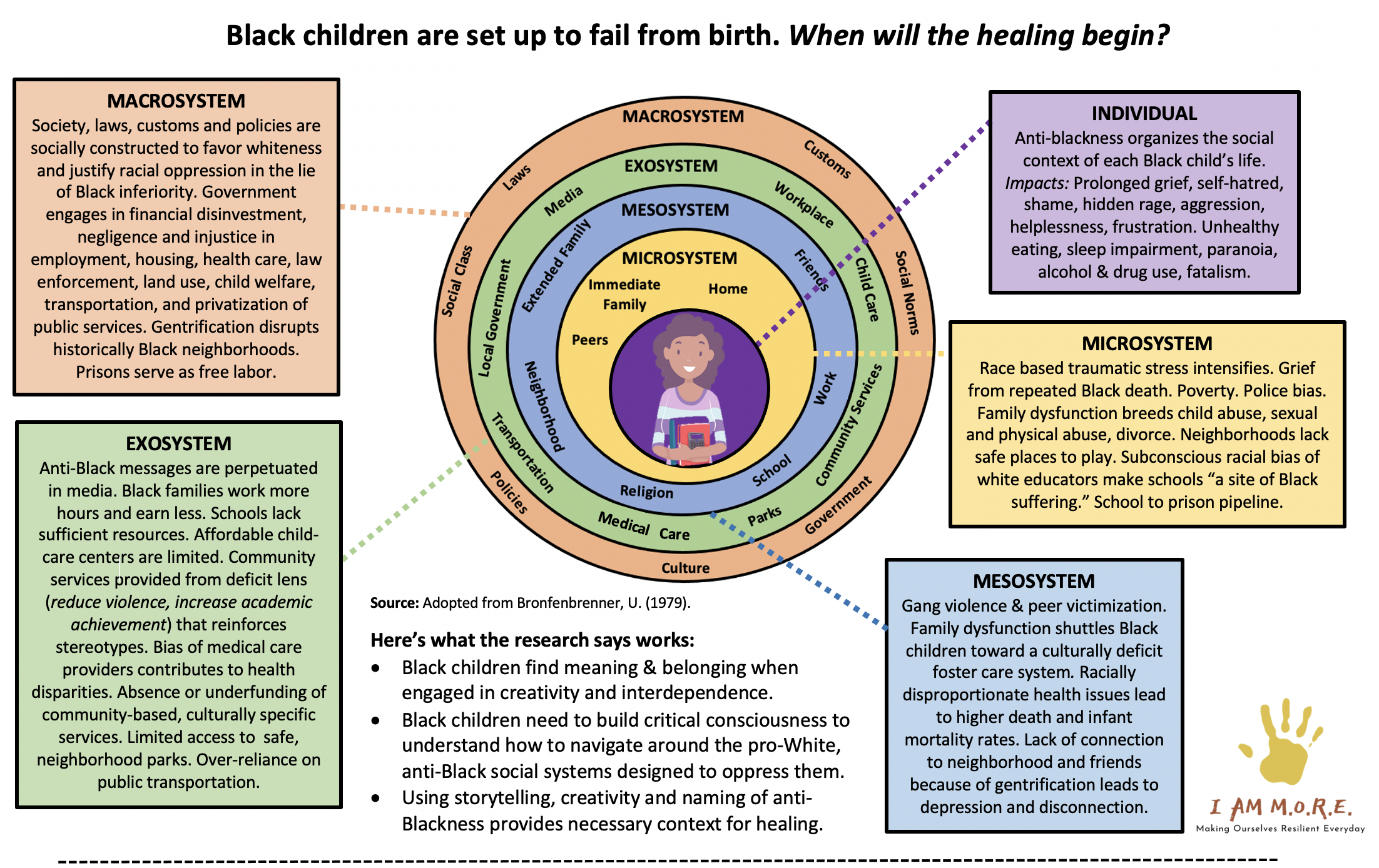 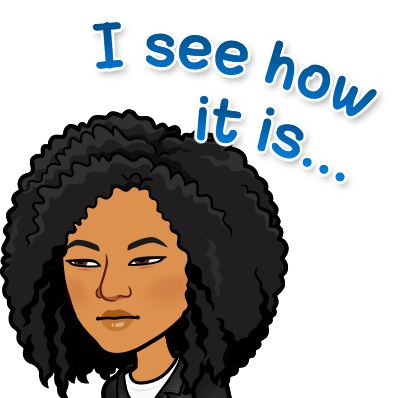 Adapted from Bronfenbrenner, U. (1979). 
 
Sources: Alim & Paris, 2015; Assari et al., 2017; Bennett et al., 2004; Brody et al., 2014; Carter et al., 2005; Coles, 2020; Comas- Díaz; Davis, 2008; DeGruy, 2017; Dumas, 2014; Evans, 2004; Hall & Neville, 2019; French et al., 2020; Ginwright & Cammarota, 2009; Gym 1994;  Grills et al., 2016; Grinage, 2019; Gump, 2010; Hardy, 2013; Hyland, 2015; Jackson et al., 2010; Johnson et al., 2019; Kaholokula, 2016; Ladson-Billings, 1992; Legette et al., 2020; Love, 2019; Masten, 2014; Paris & Alim, 2017; Reuf & Fletcher, 2004; Roediger, 1994; Rucker et al., 2010; Shonkoff et al., 2012; Tatum, 2003; Williams et al., 2019; and Wilson, 2002.
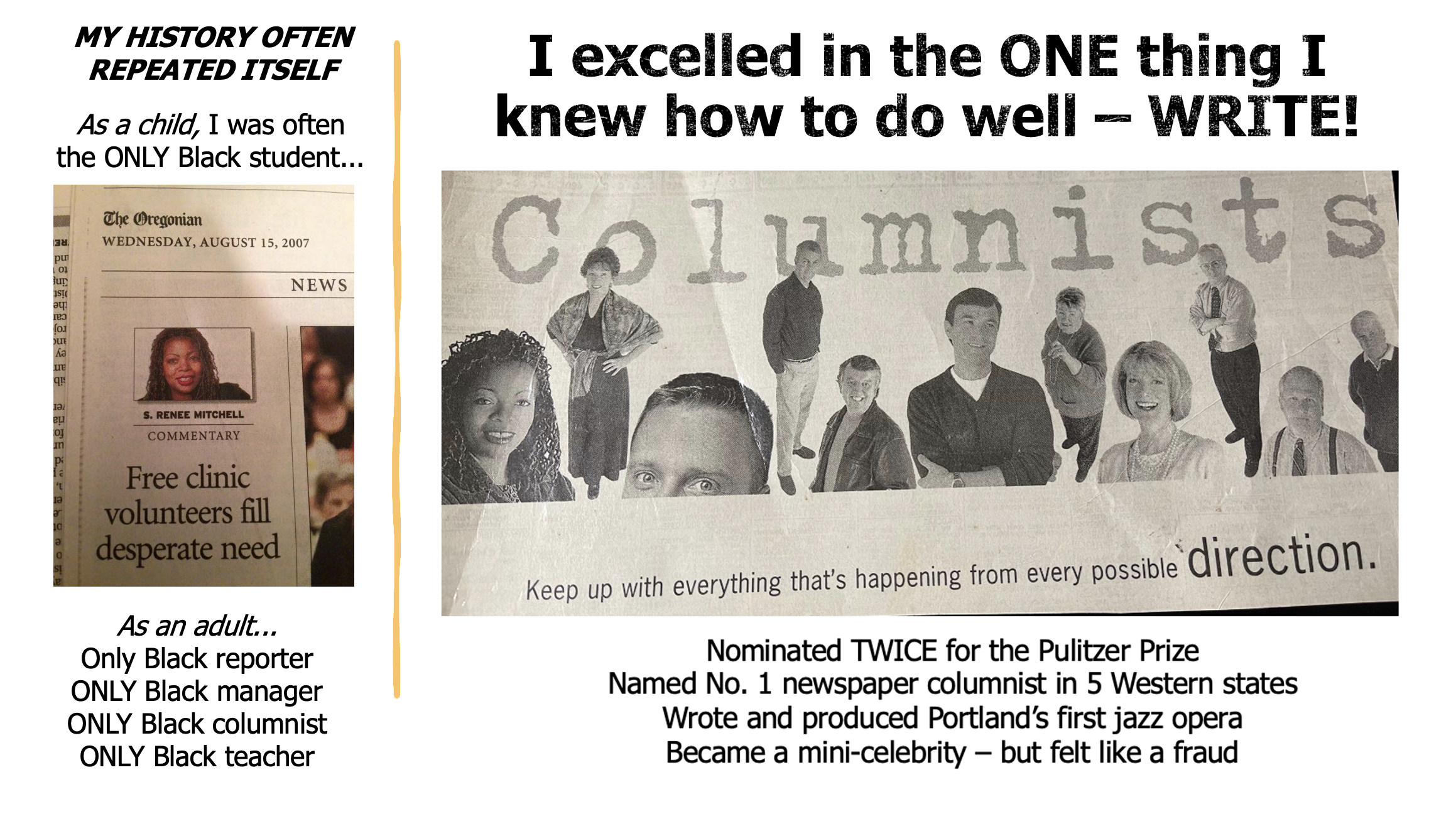 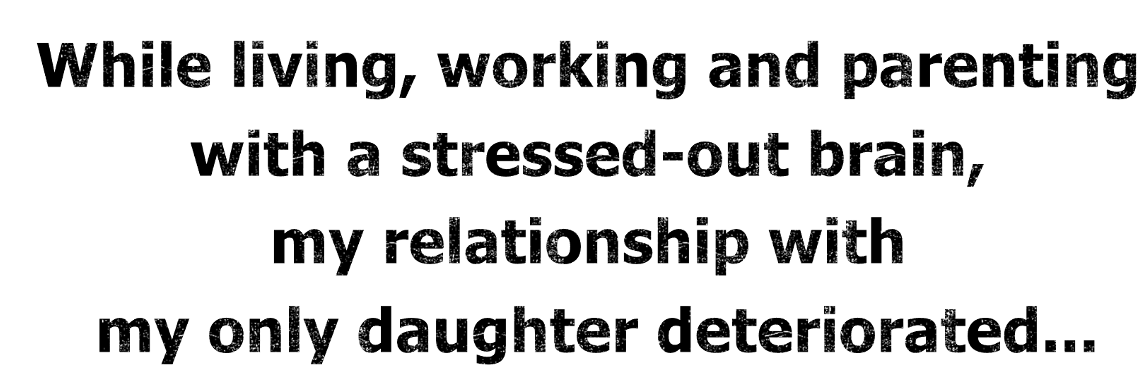 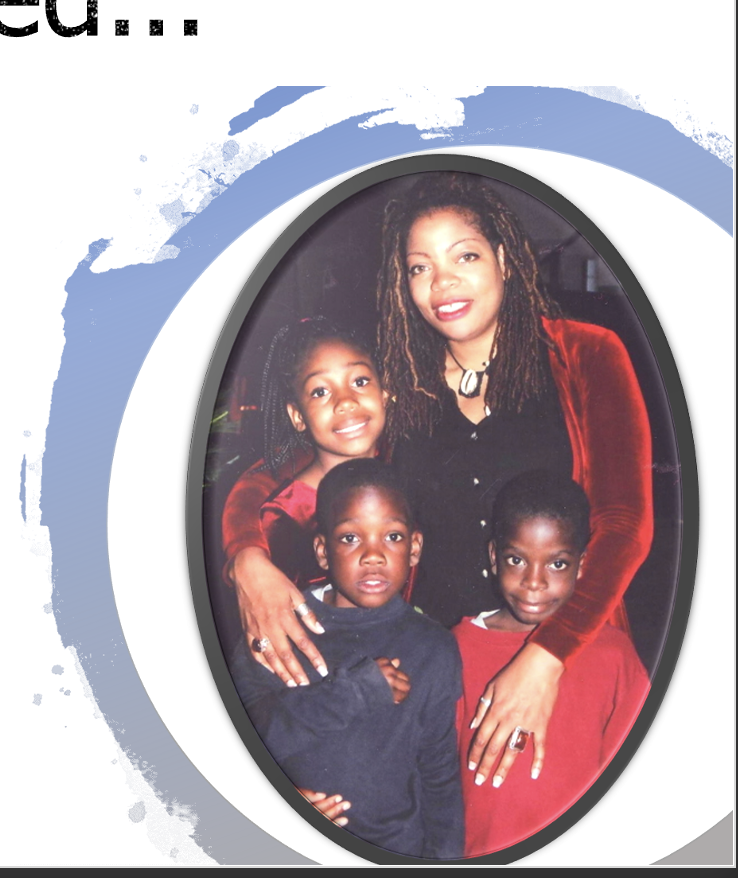 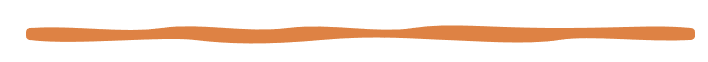 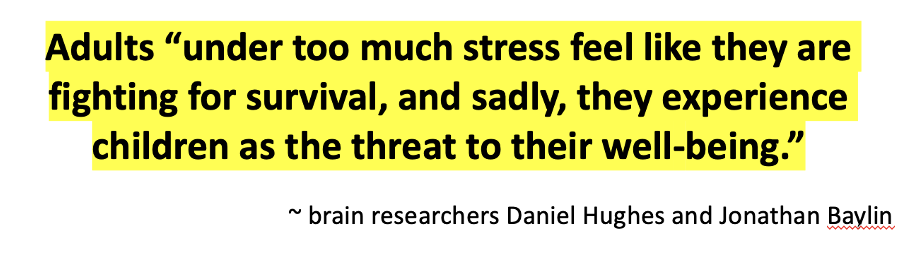 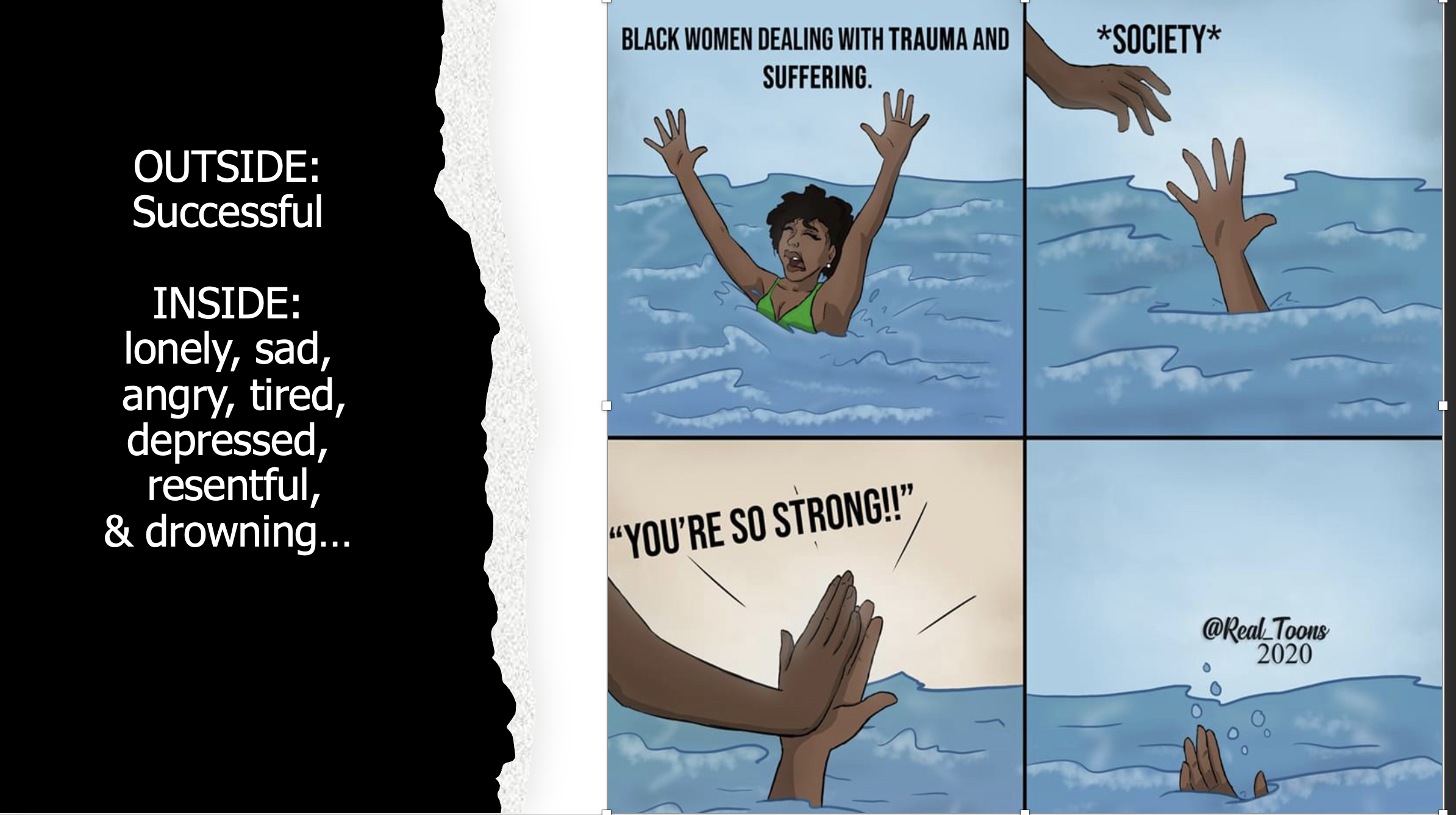 Becoming a teacher  helped me define my purpose
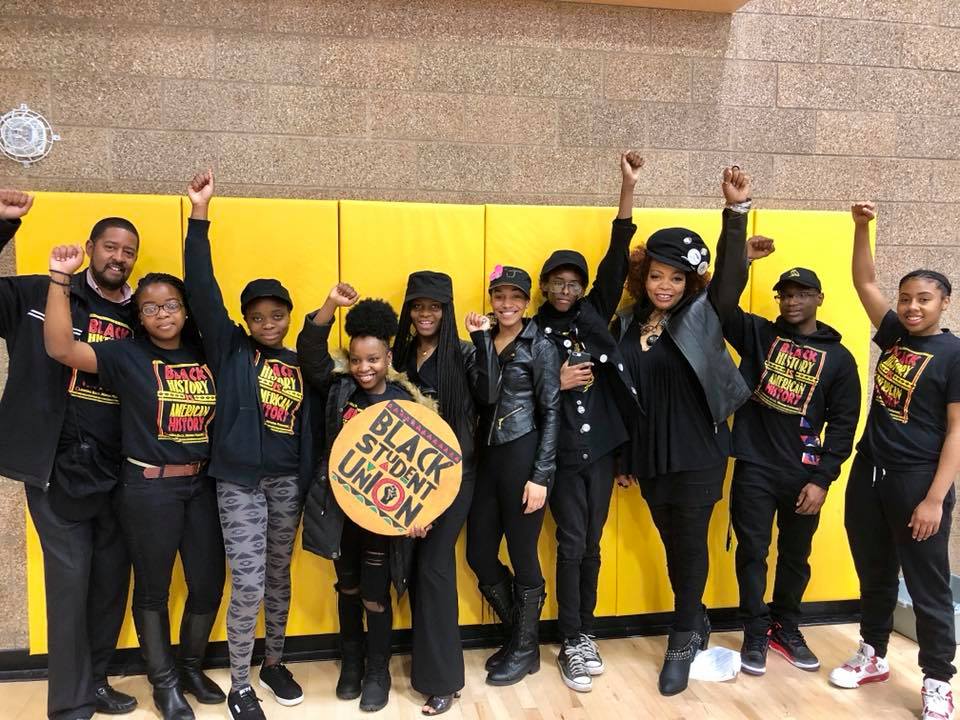 I am rooted in offering culturally empowering healing-centered programming because...

I have endured a lifetime of racial oppression & other forms of trauma.

And when I became the only Black teacher at Oregon’s most diverse high school, I saw a similar woundedness       in other Black youth.
Then, while pursuing my doctoral degree, 
I started to understand that because of trauma,
I had spent my whole life in survival mode,
ignoring or coddling my woundedness
 instead of healing from it.
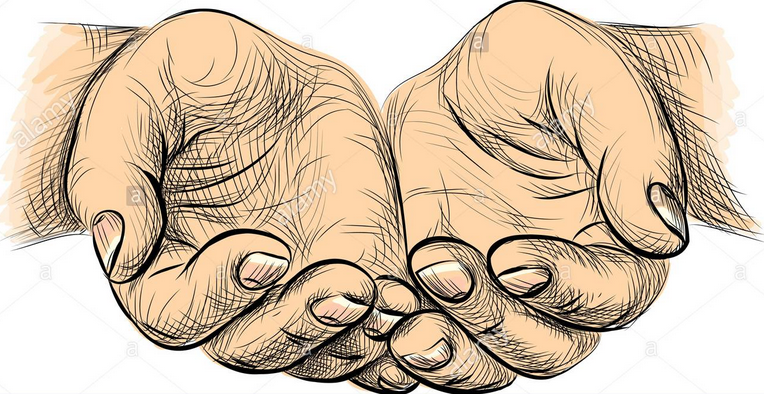 THEN, the pandemic happened. 

And then, while bicycling 
in Sept 2020, I got 
hit by a car for a 
second time.

It was time for a change.
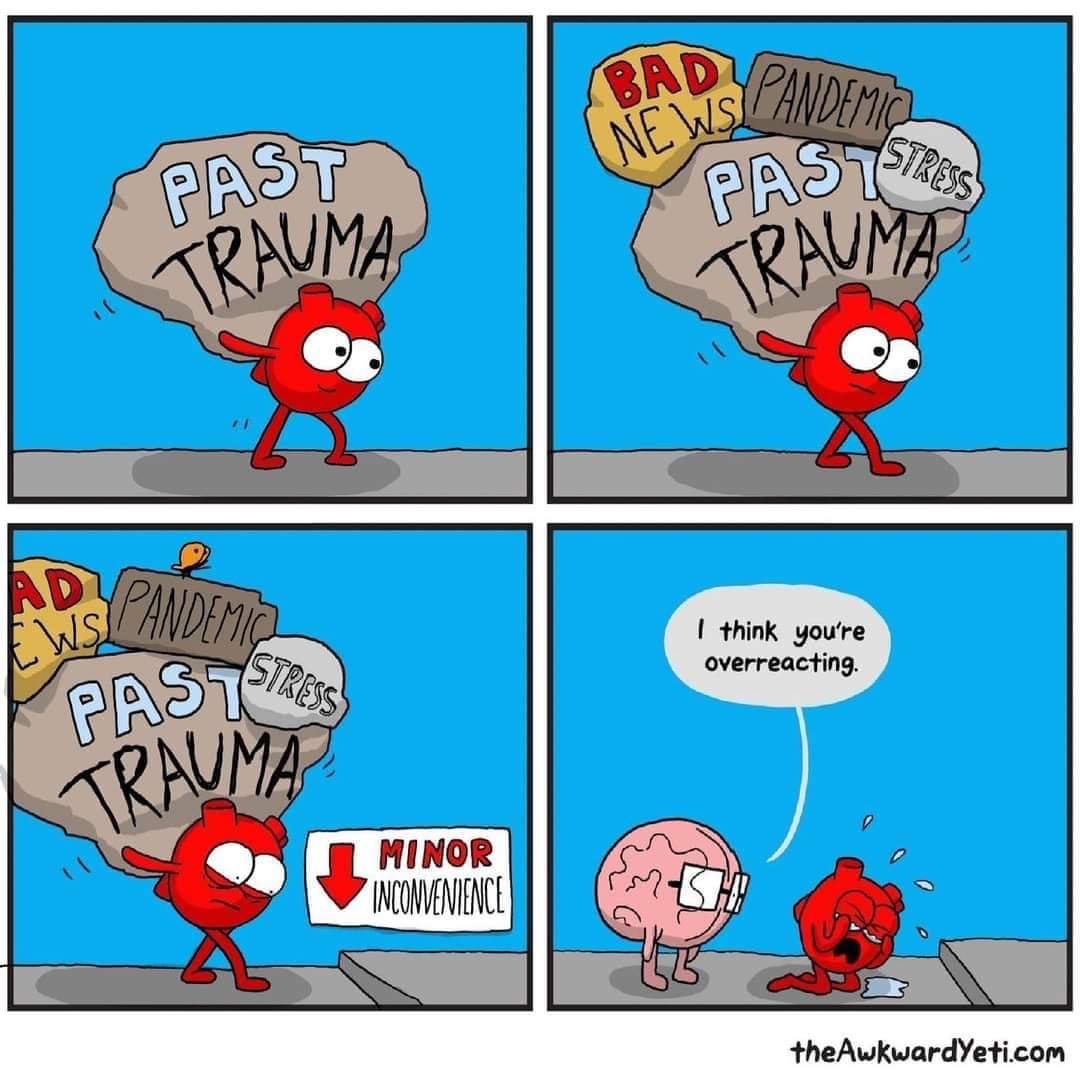 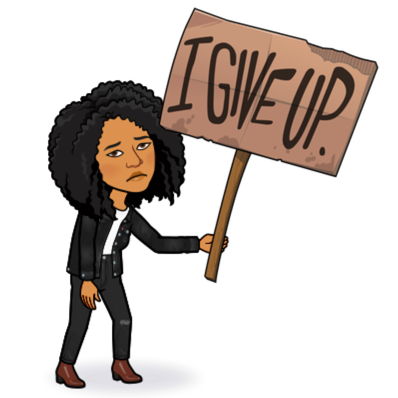 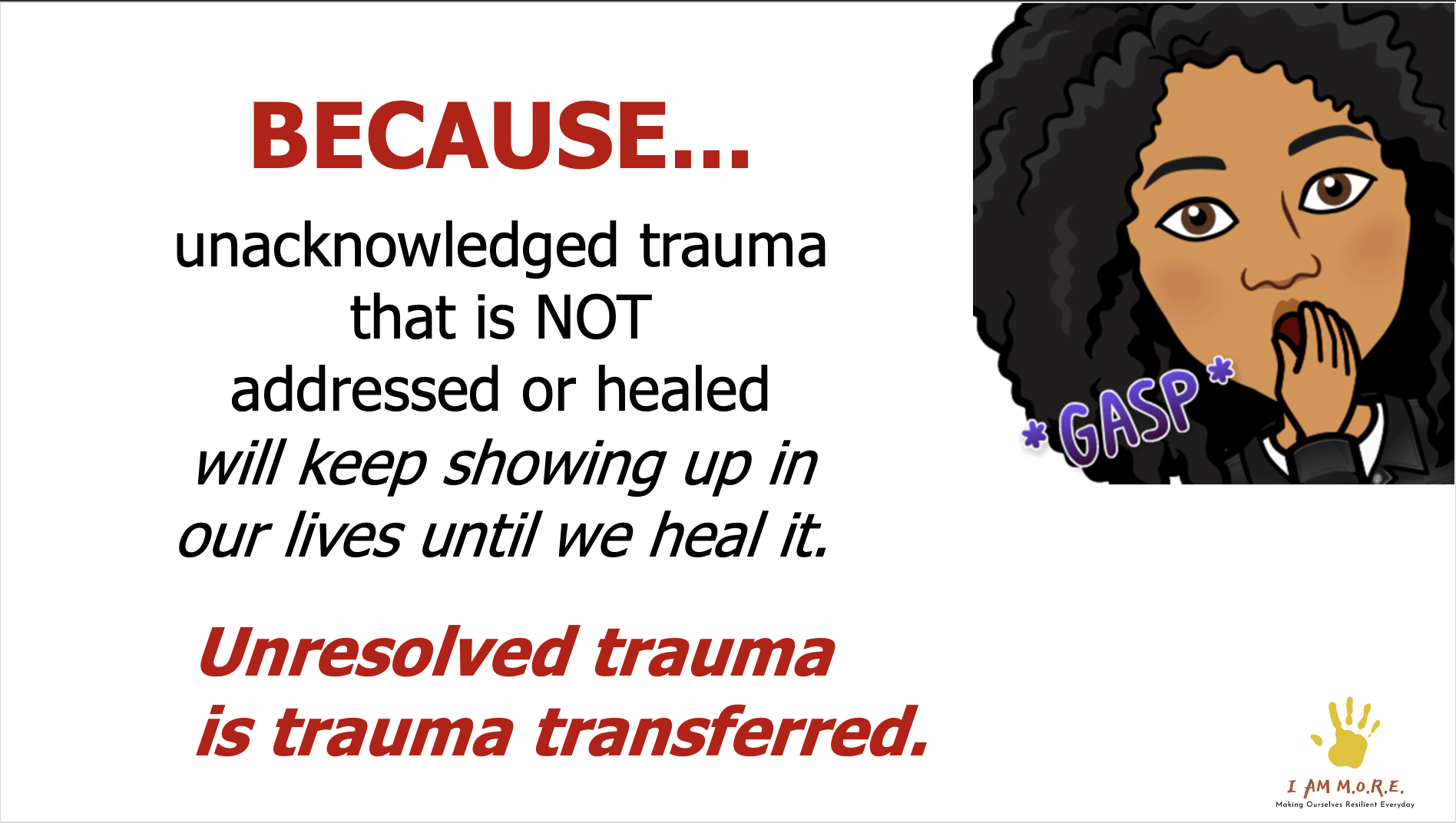 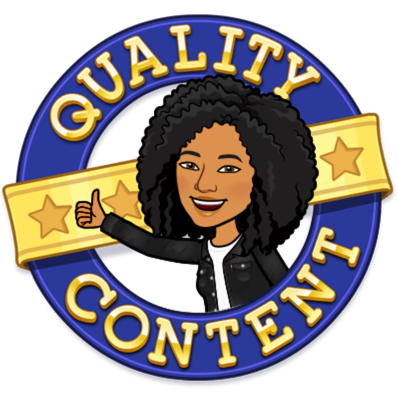 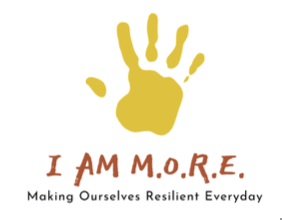 Trifecta Seal of Approval

Research Based
Theory Based
Evidence Based


Also, we are centered on:
Healing. Connection. Creativity. Belonging.
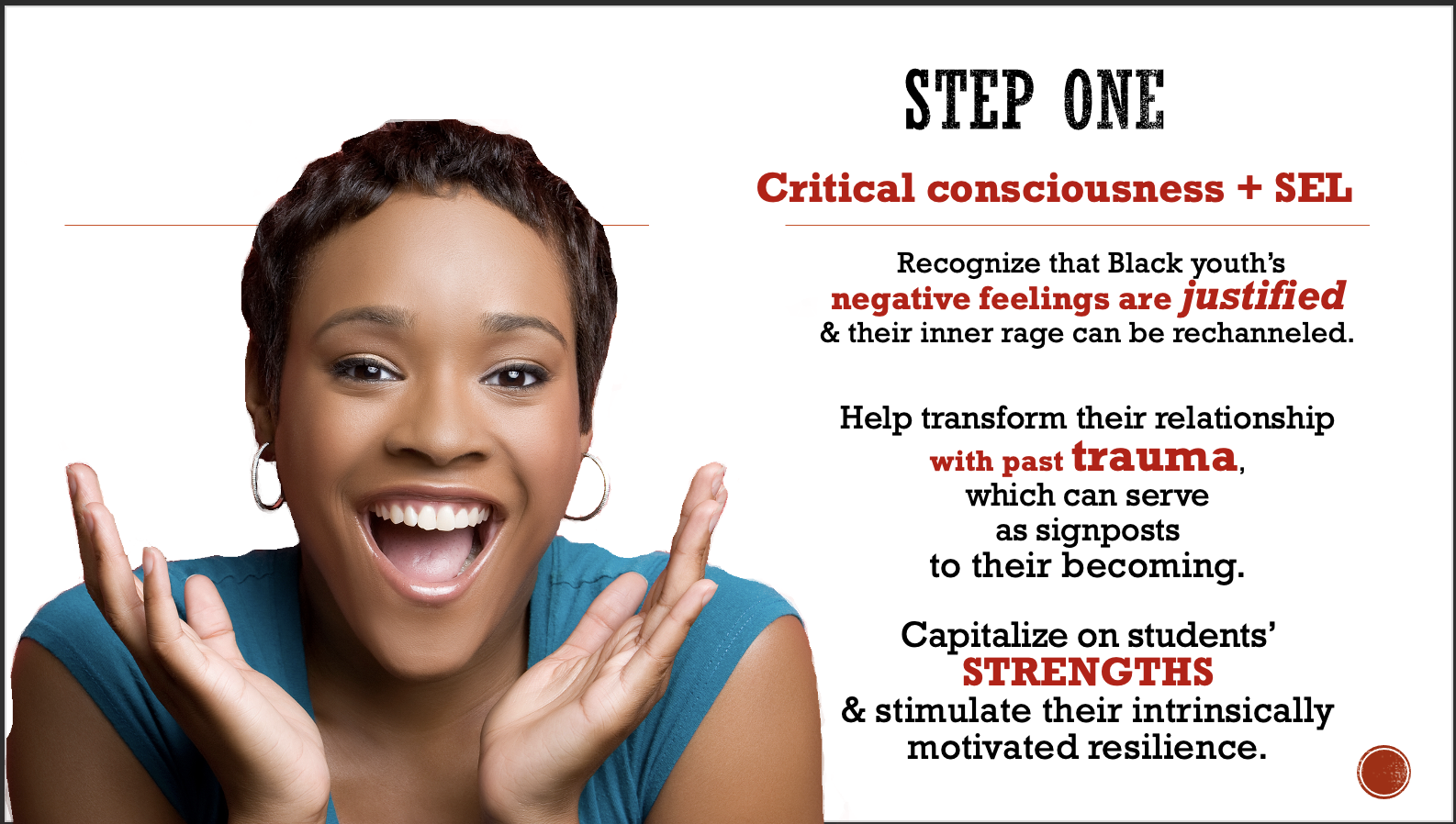 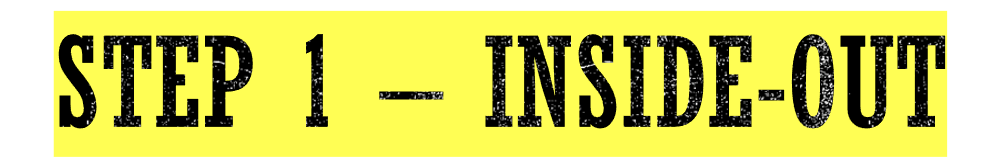 Step 1 – Inside-out
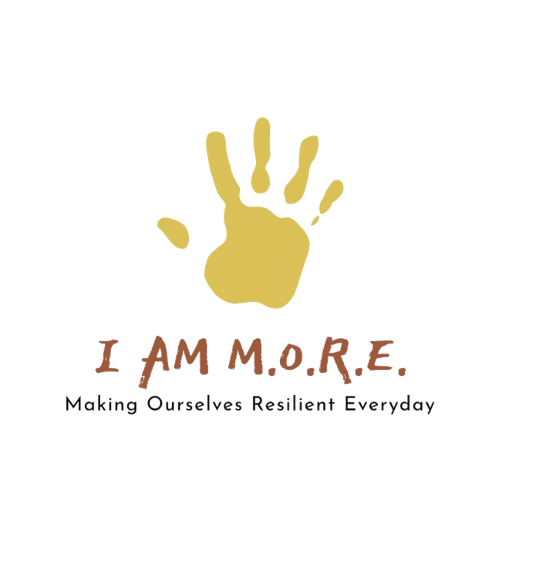 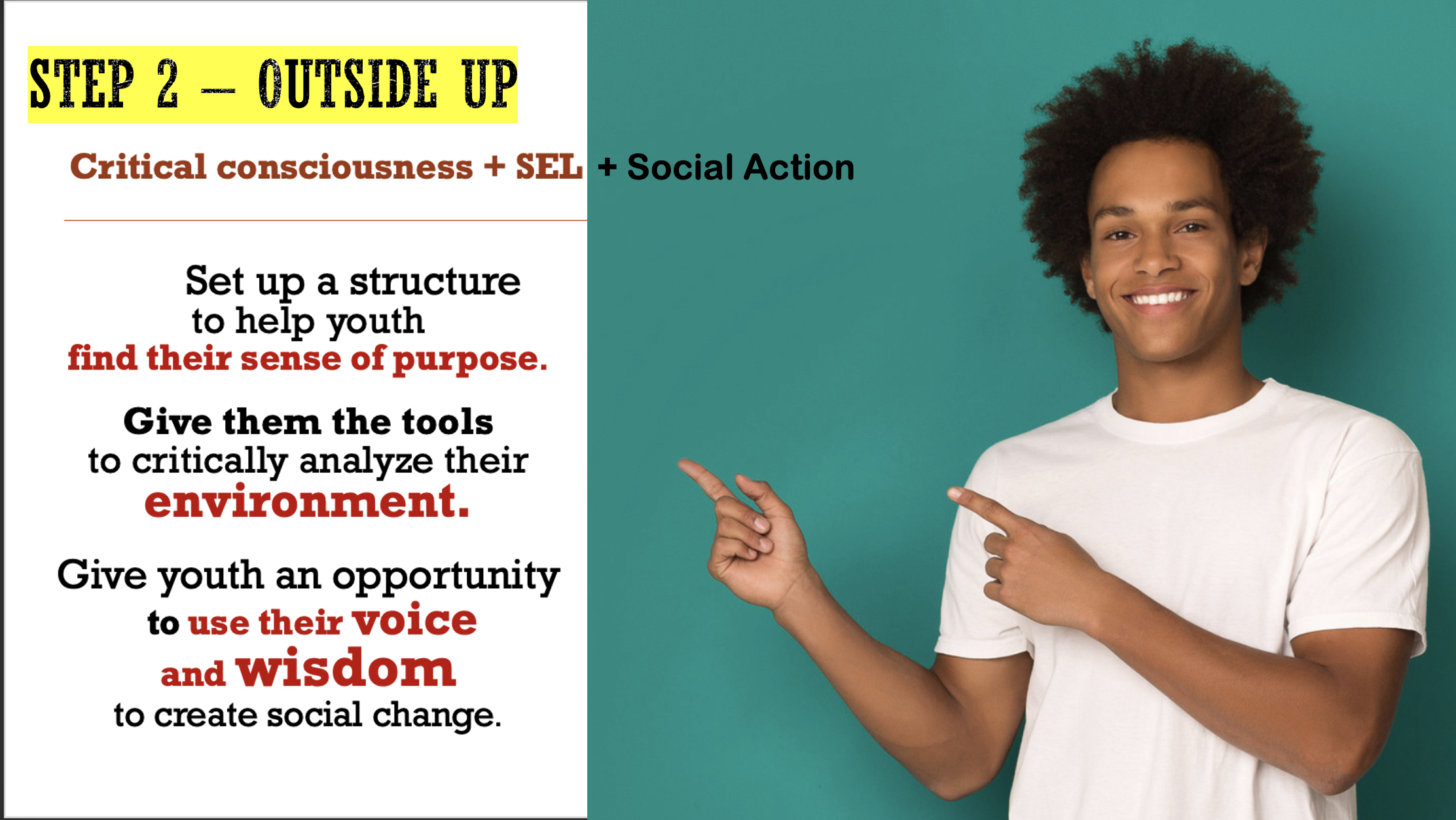 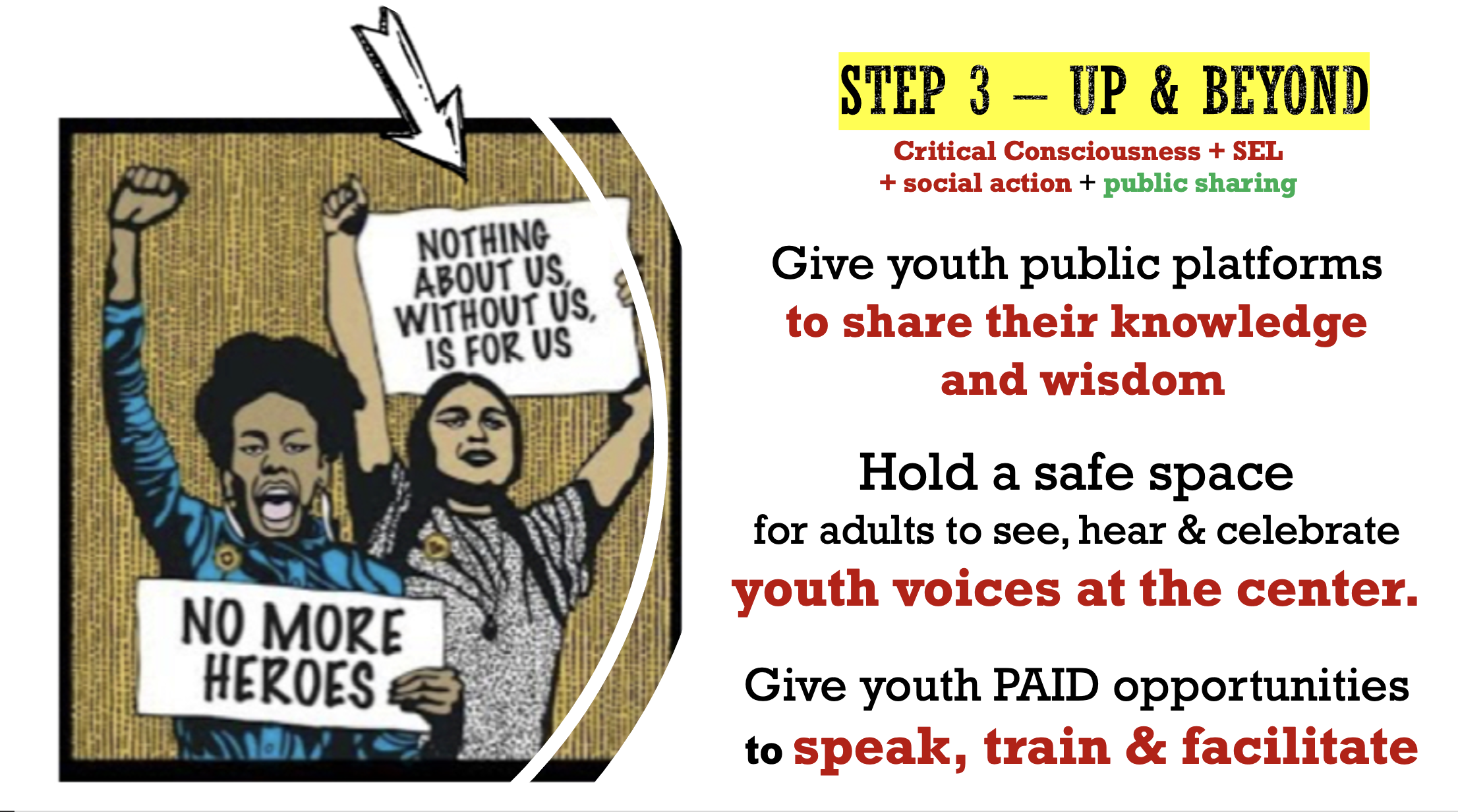 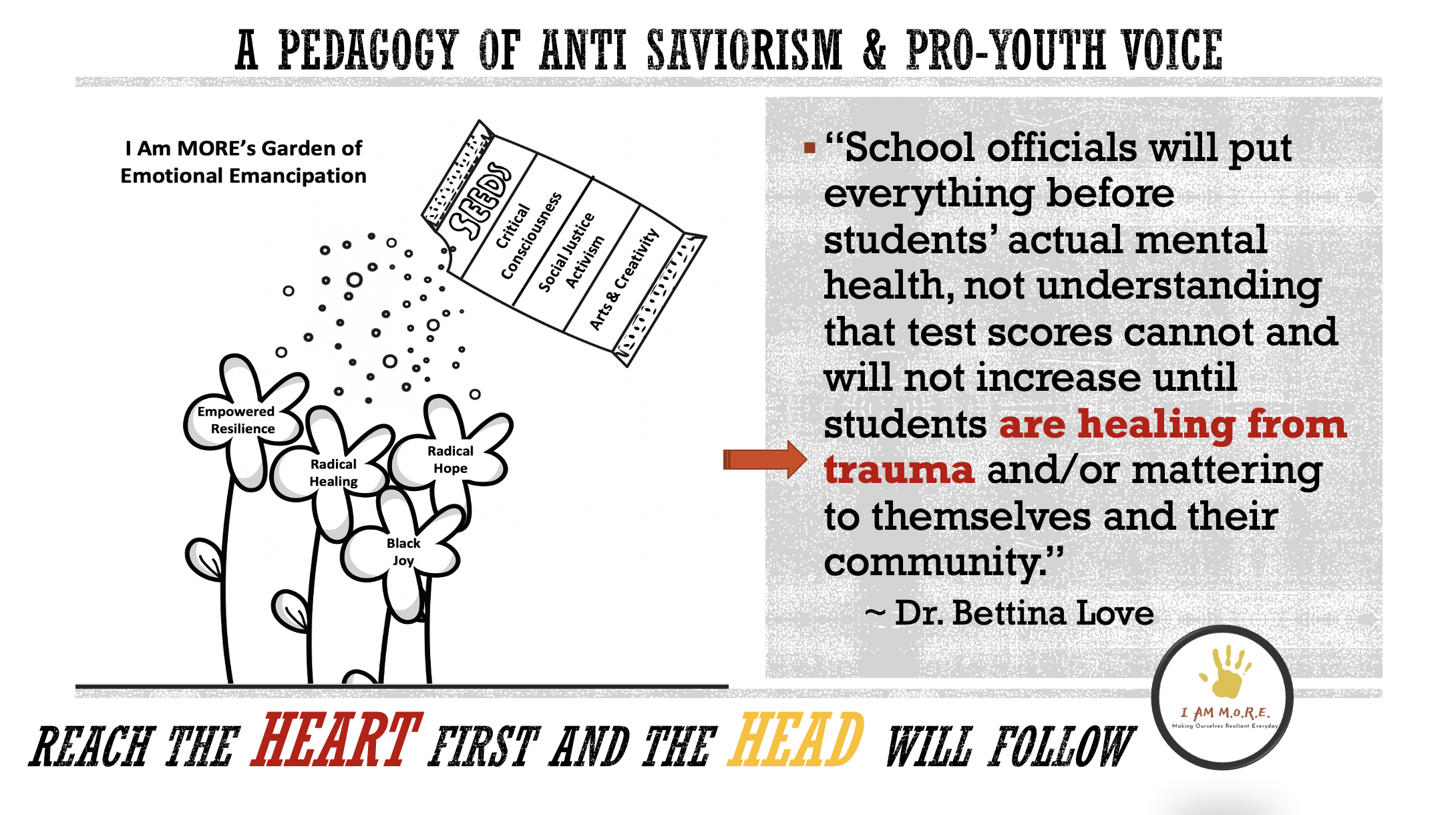 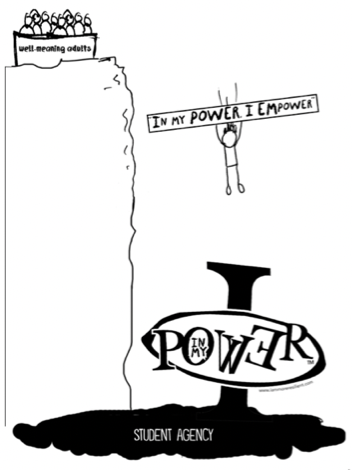 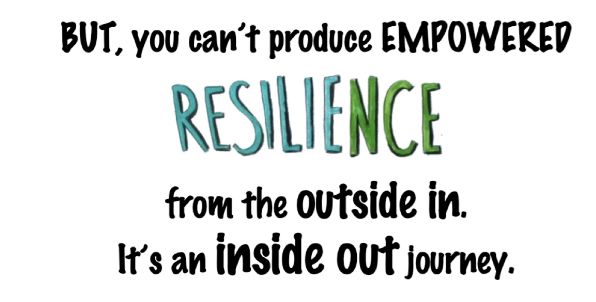 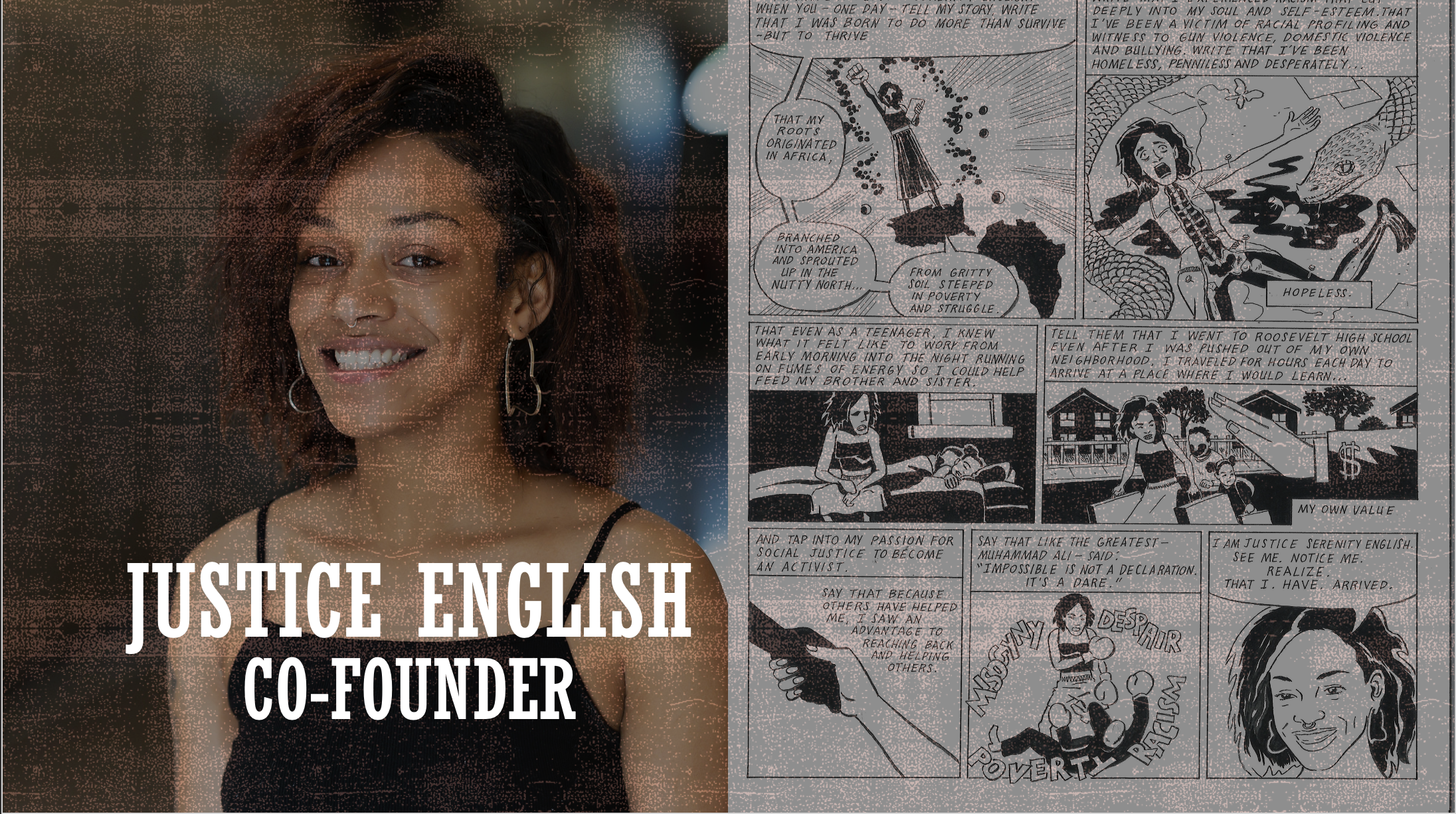 WHAT is DIFFERENT?
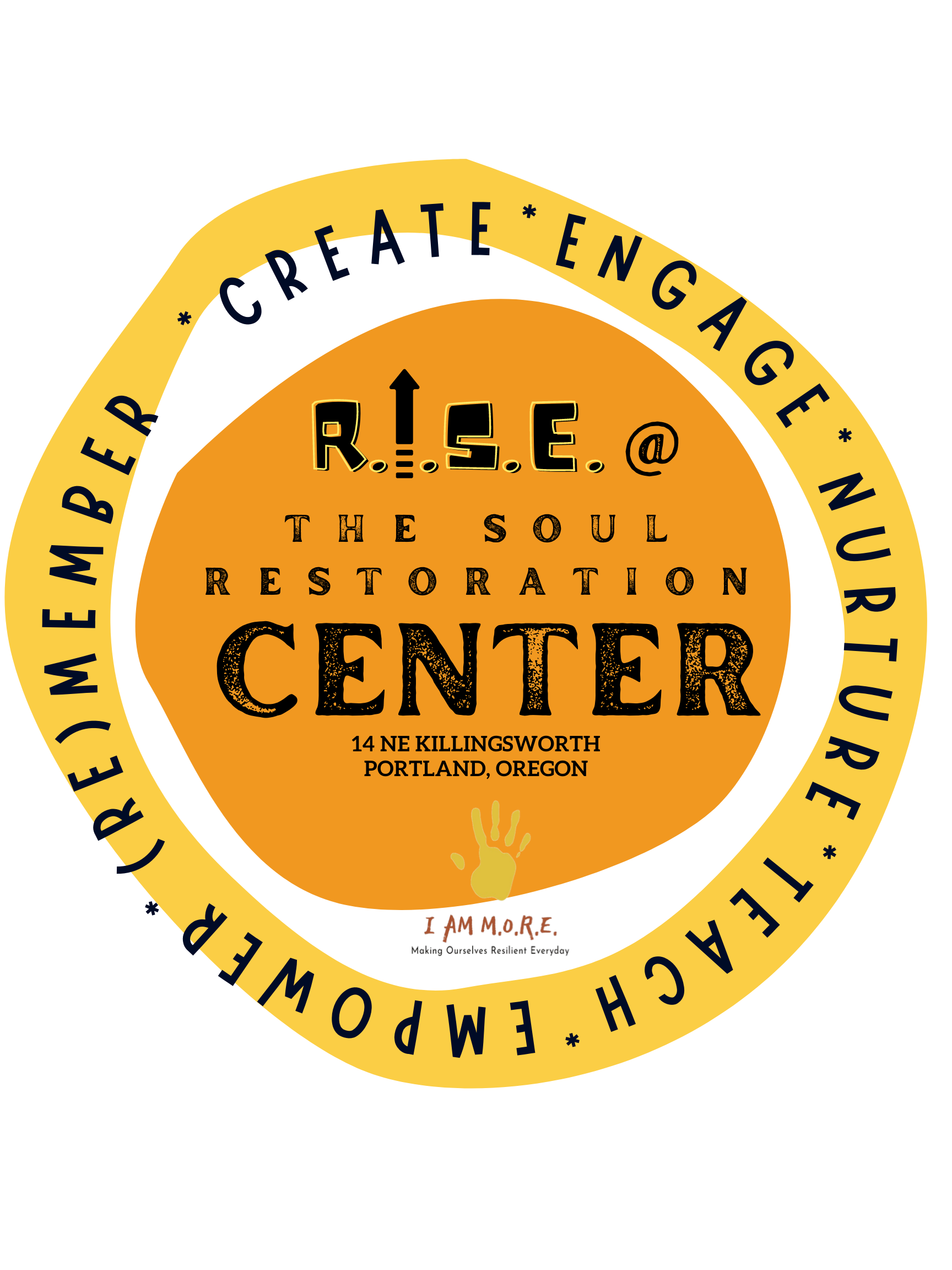 Community space
Black elder mentorship
Entrepreneurship
Service learning
VIBE-In Collective
Full-time staff
Year-round programming
Publishing company
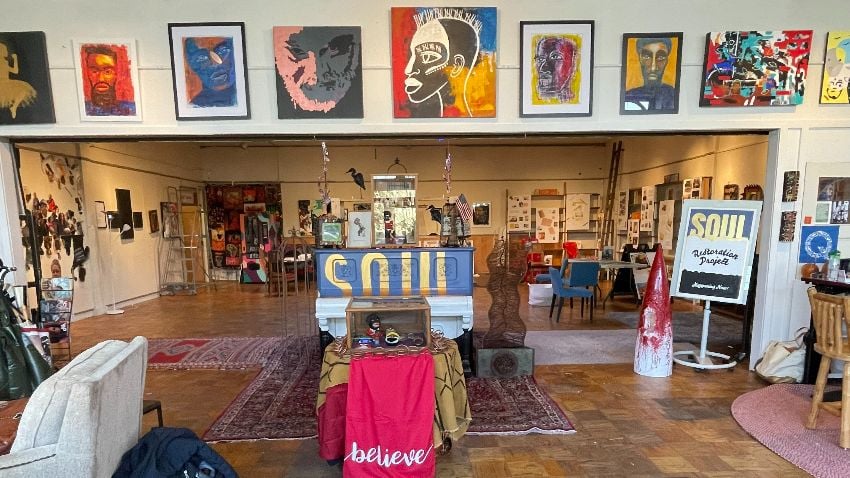 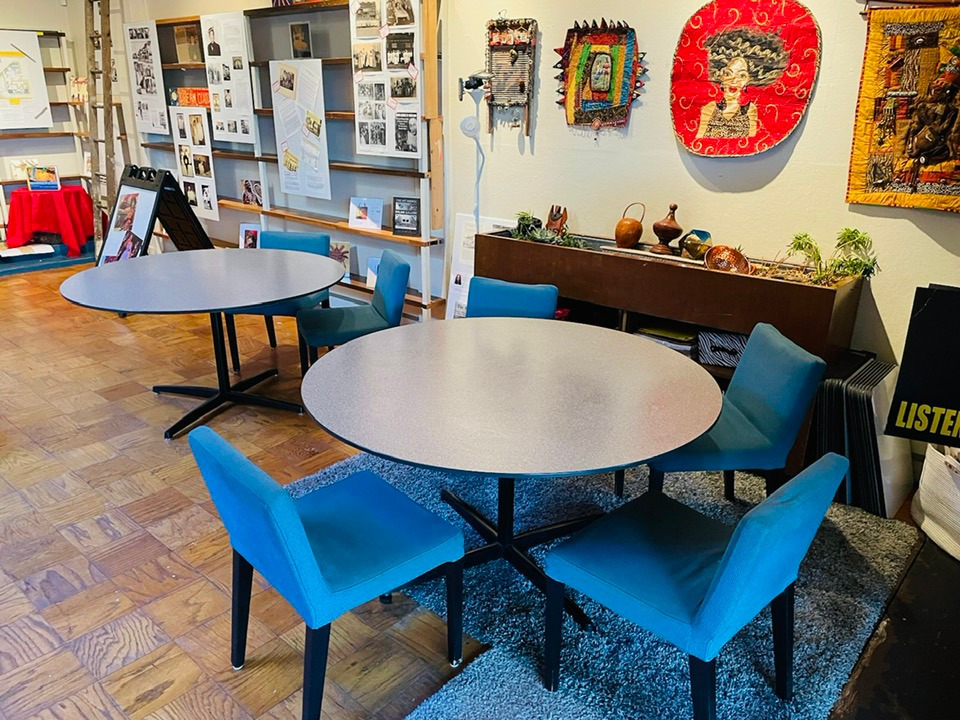 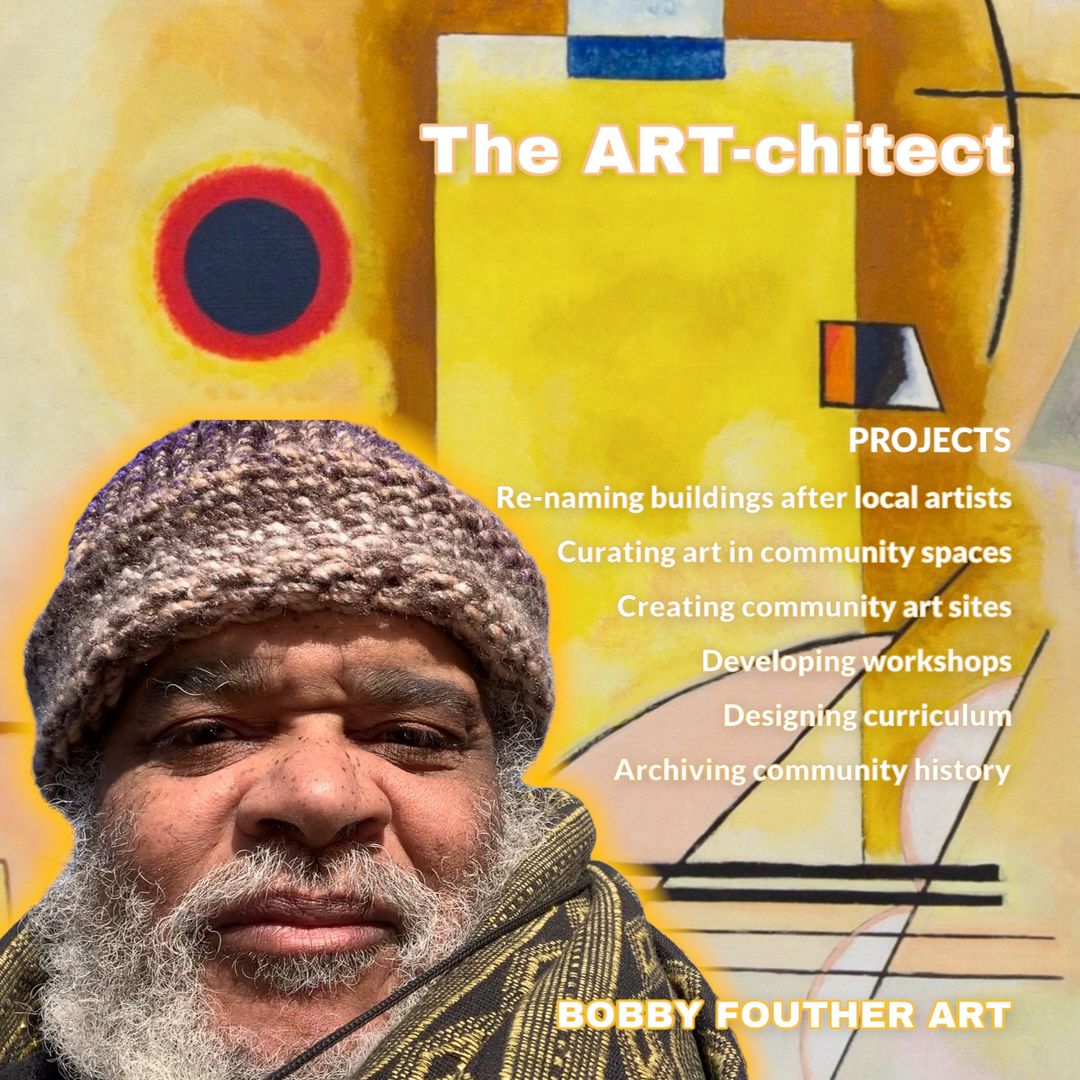 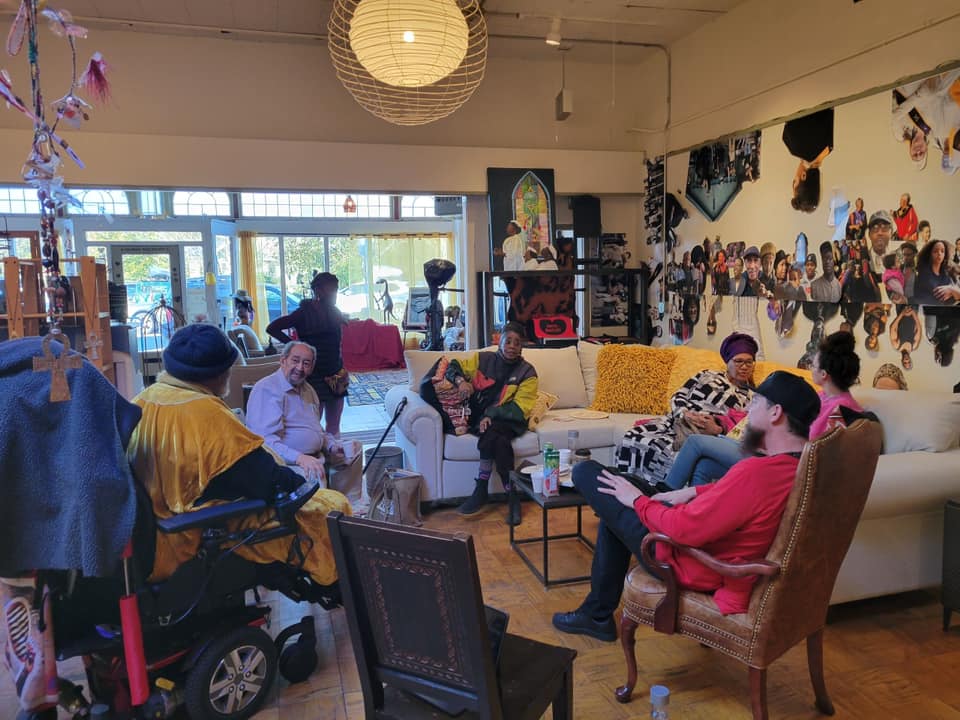 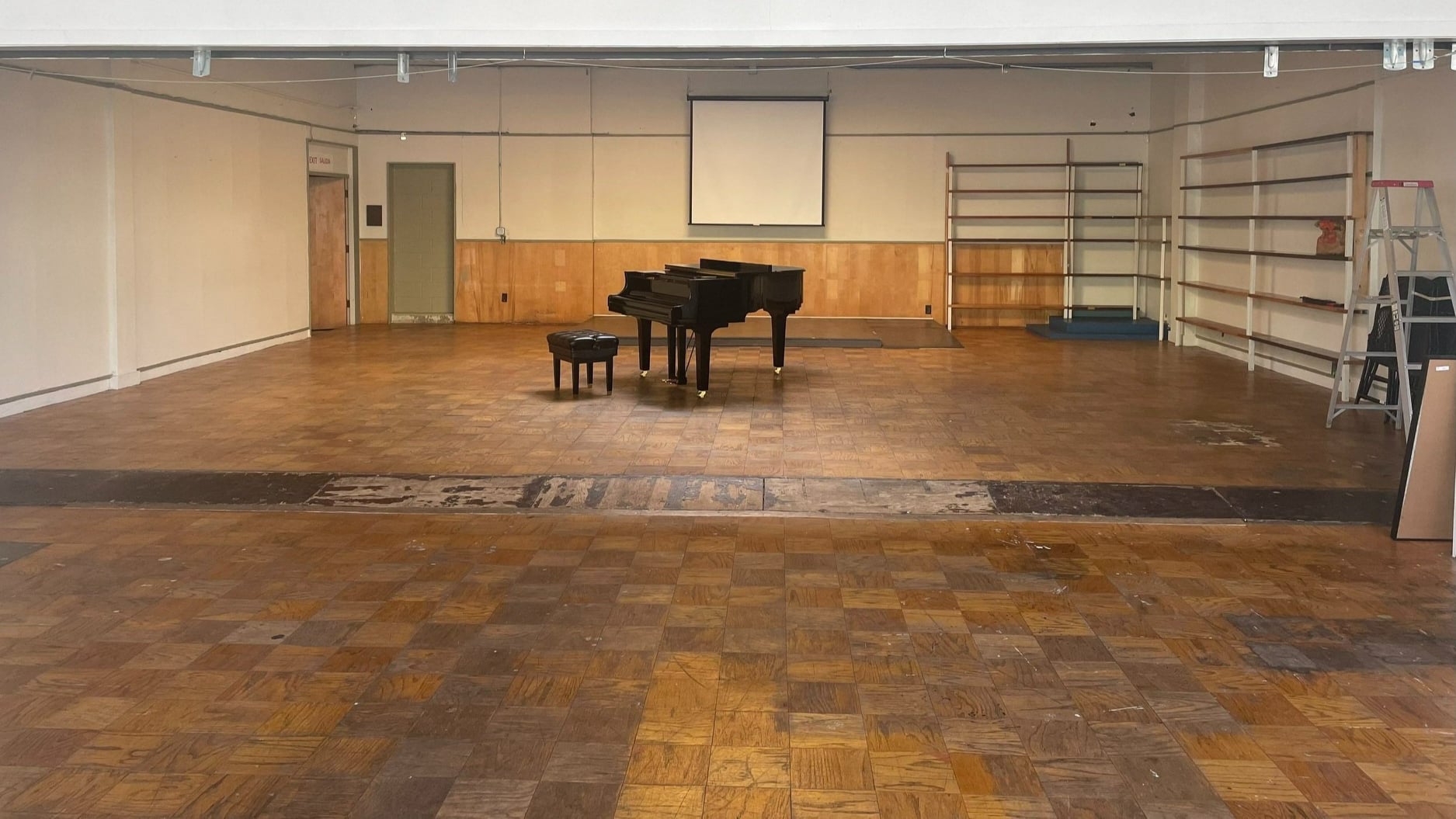 WHAT is DIFFERENT?
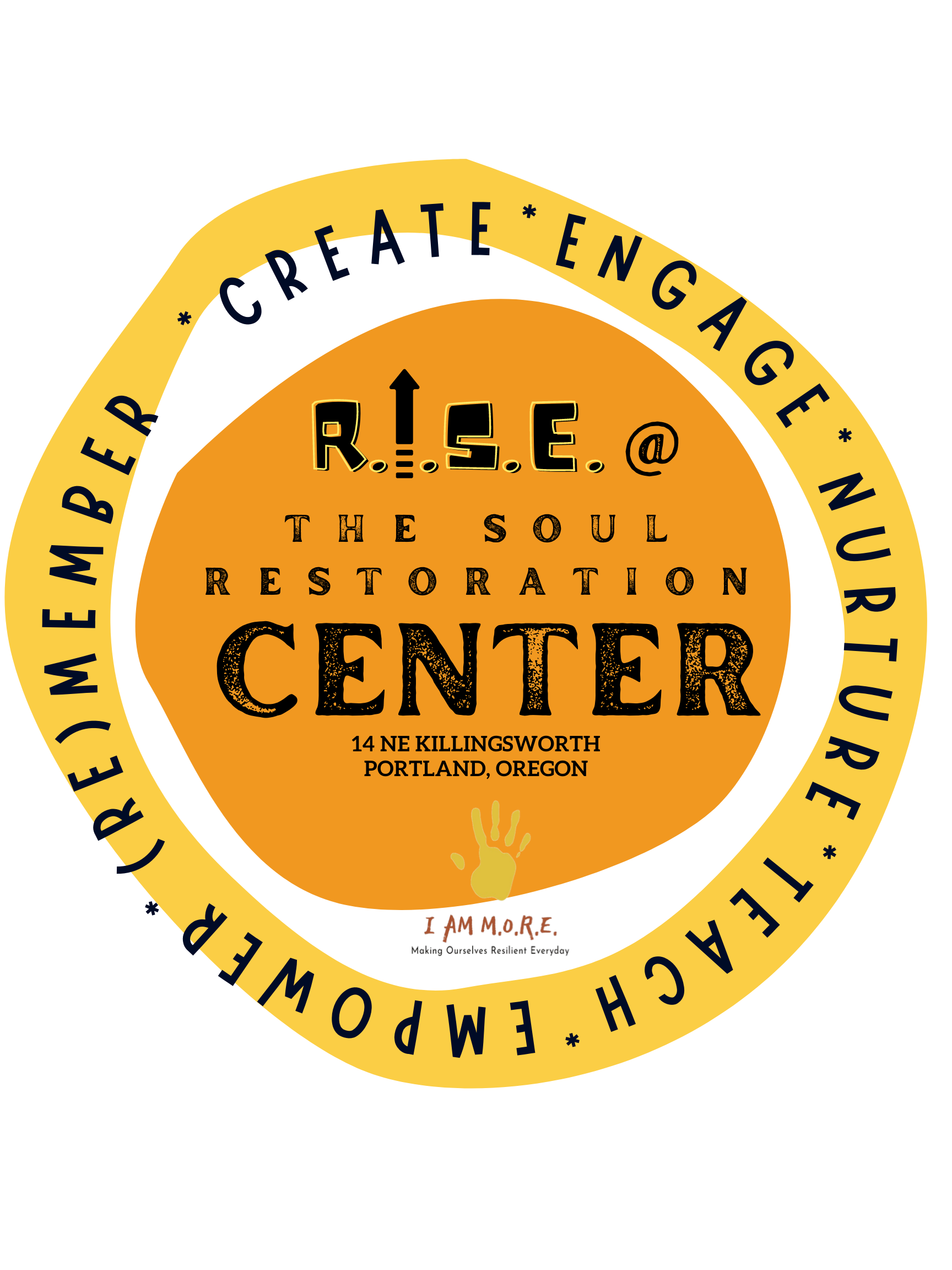 Community space
Black elder mentorship
Entrepreneurship
Service learning
VIBE-In Collective
Full-time staff
Year-round programming
Publishing company
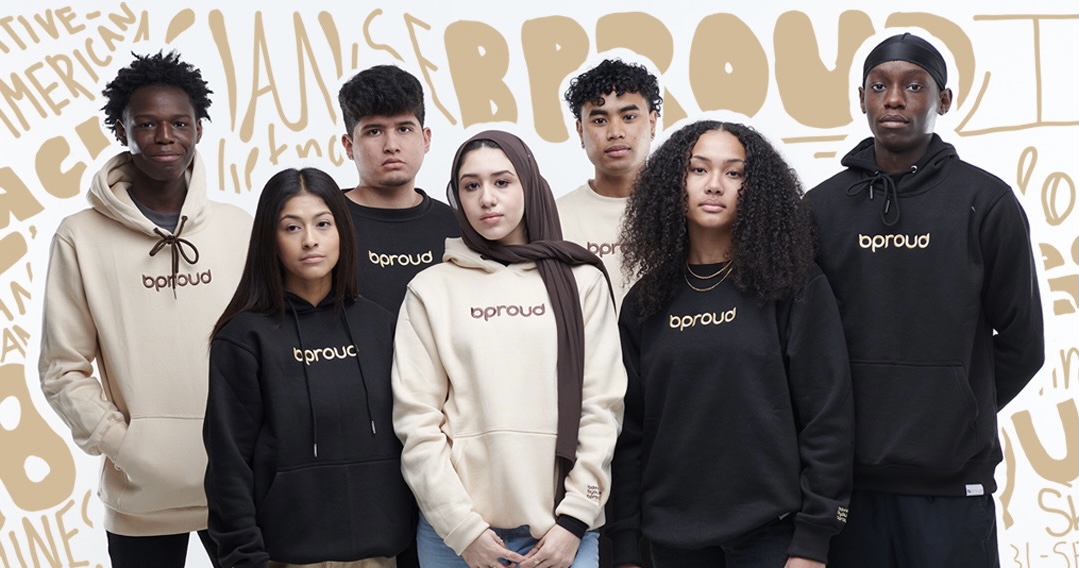 https://bproud.shop
WHAT is DIFFERENT?
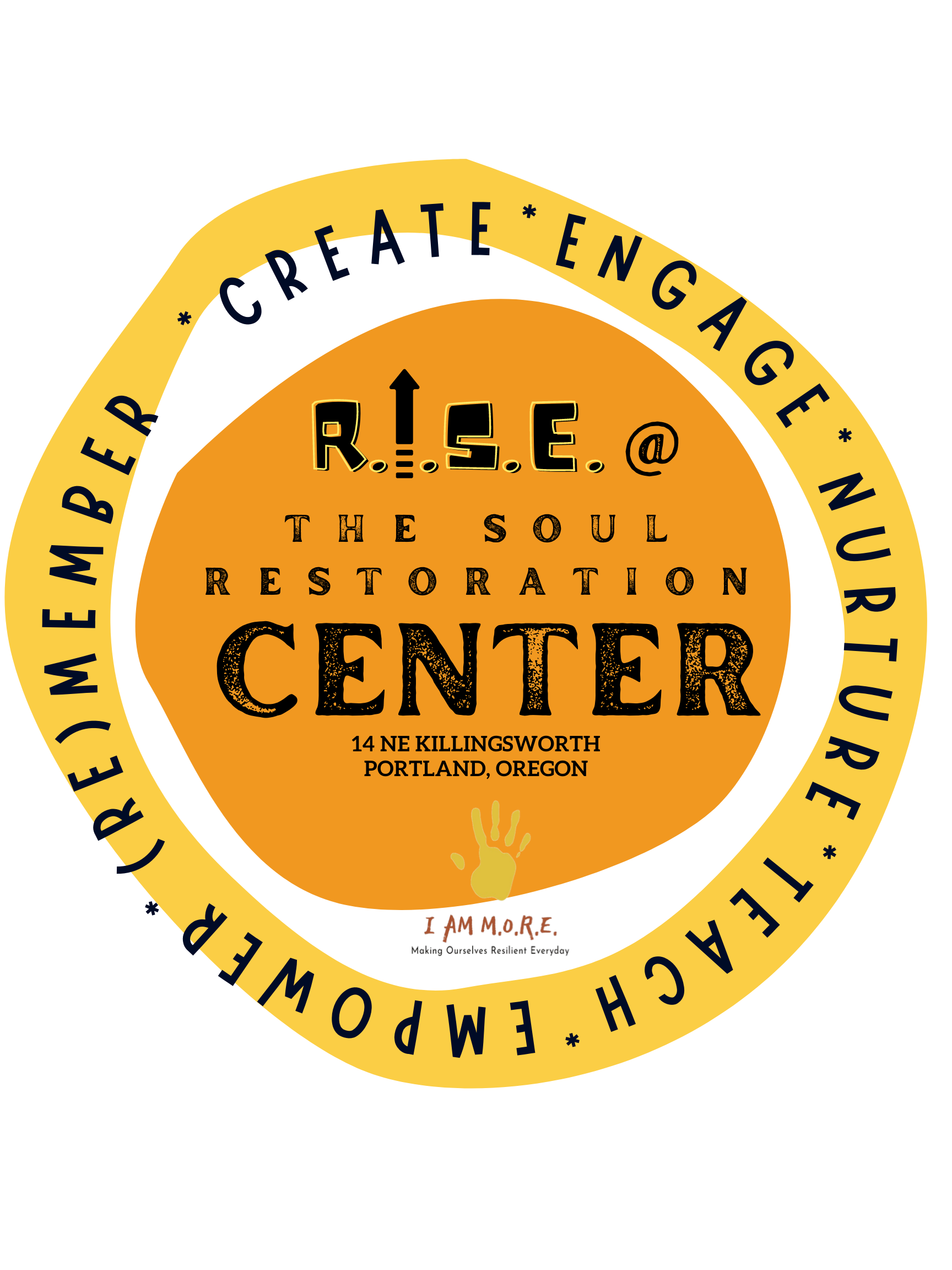 Community space
Black elder mentorship
Entrepreneurship
Service learning
VIBE-In Collective
Full-time staff
Year-round programming
Publishing company
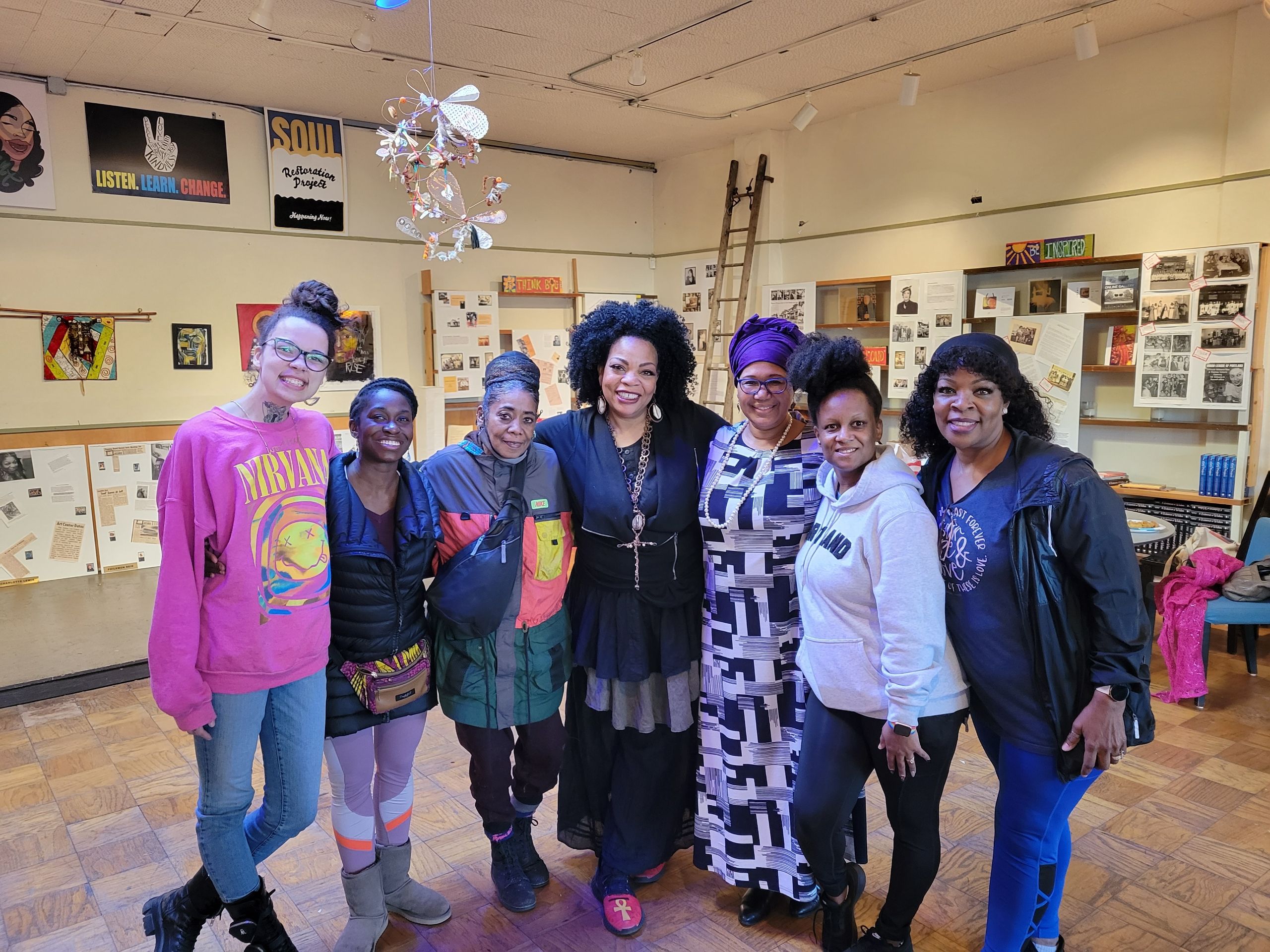 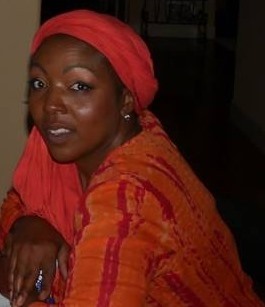 Linda Mitchell-Duncan
Sunshine Dixon
Morrison Joy
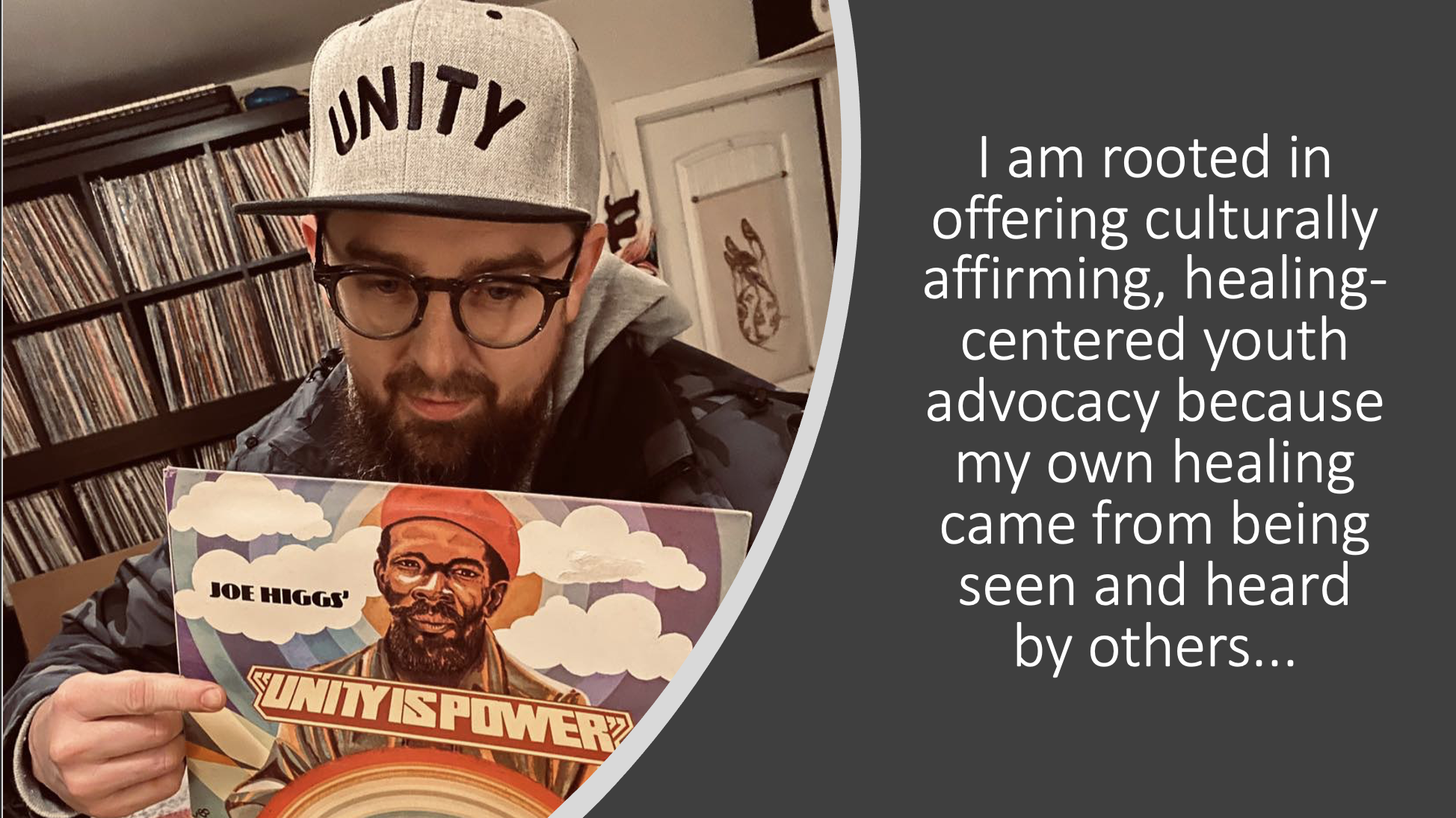 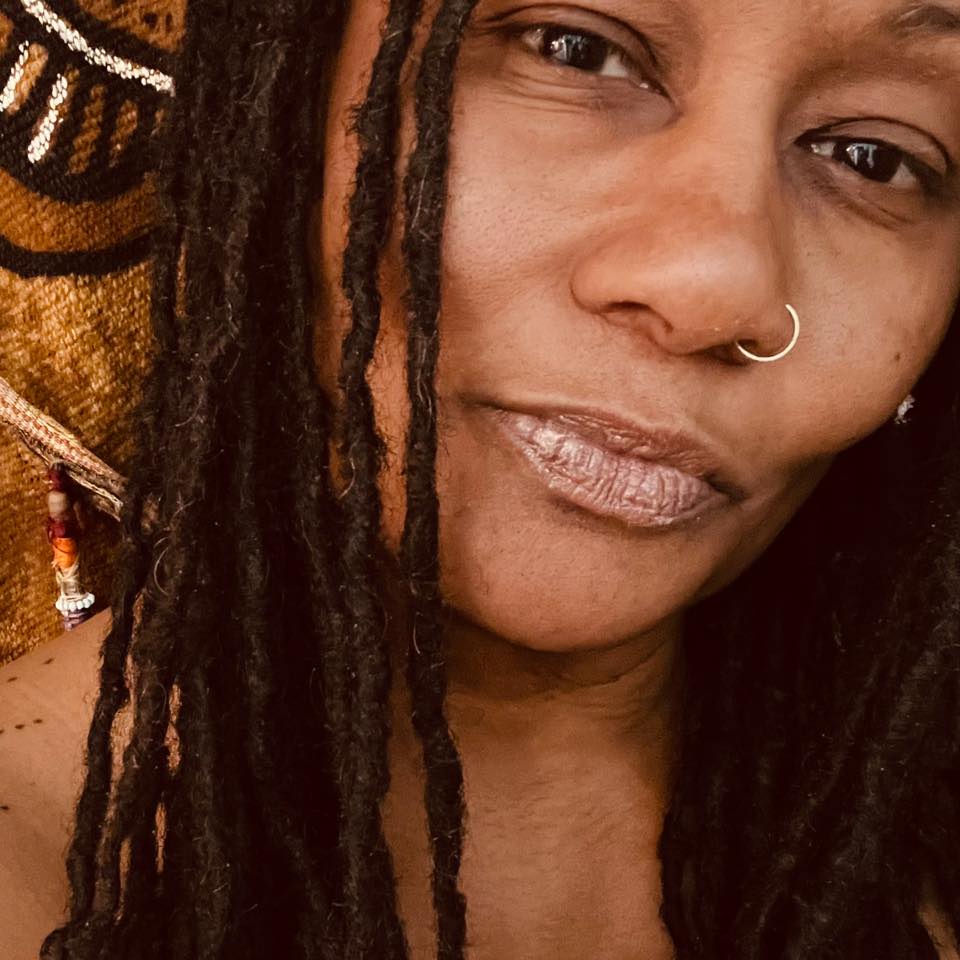 Elias
Moreno-Lothe
Cole Reed
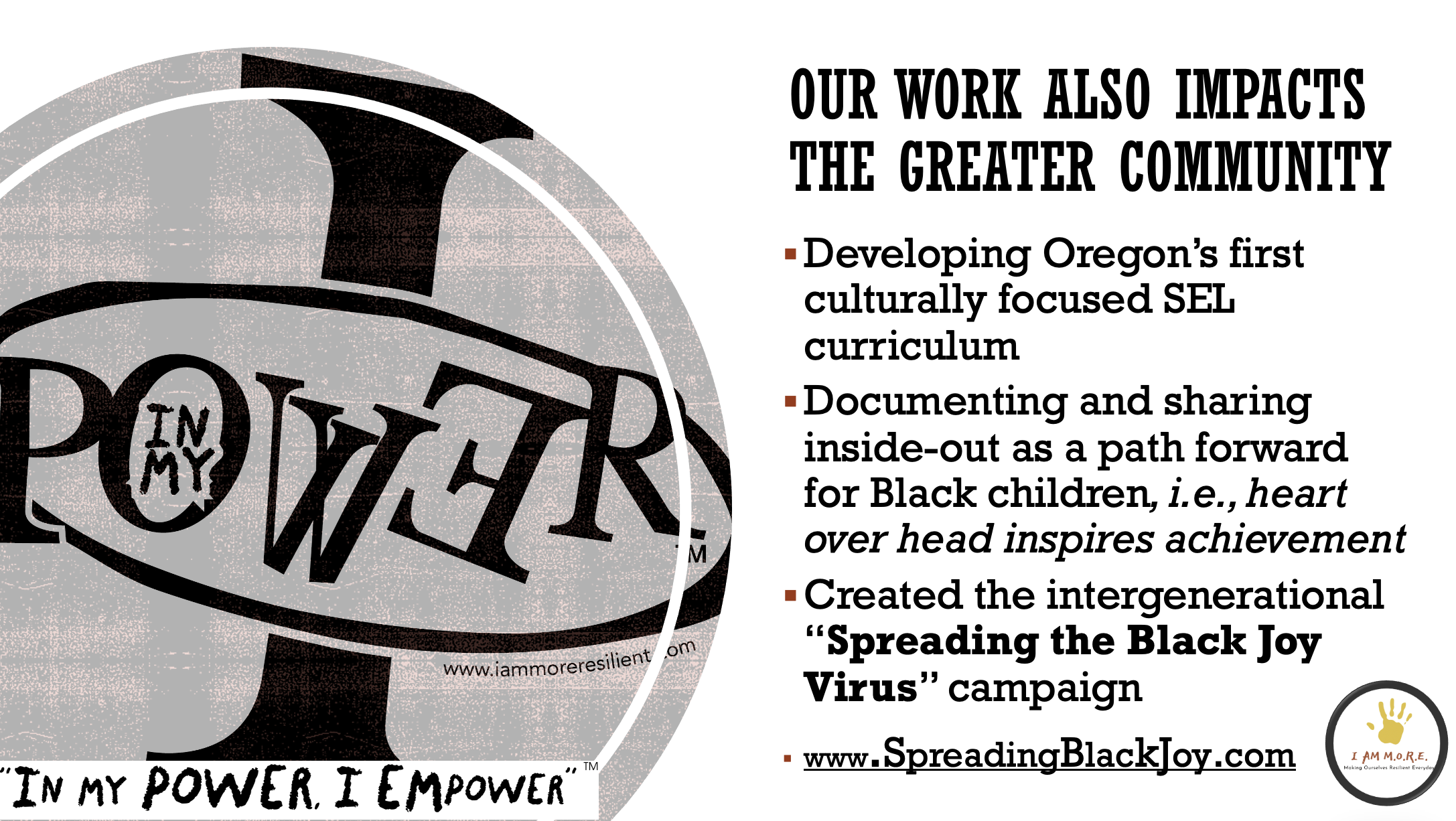 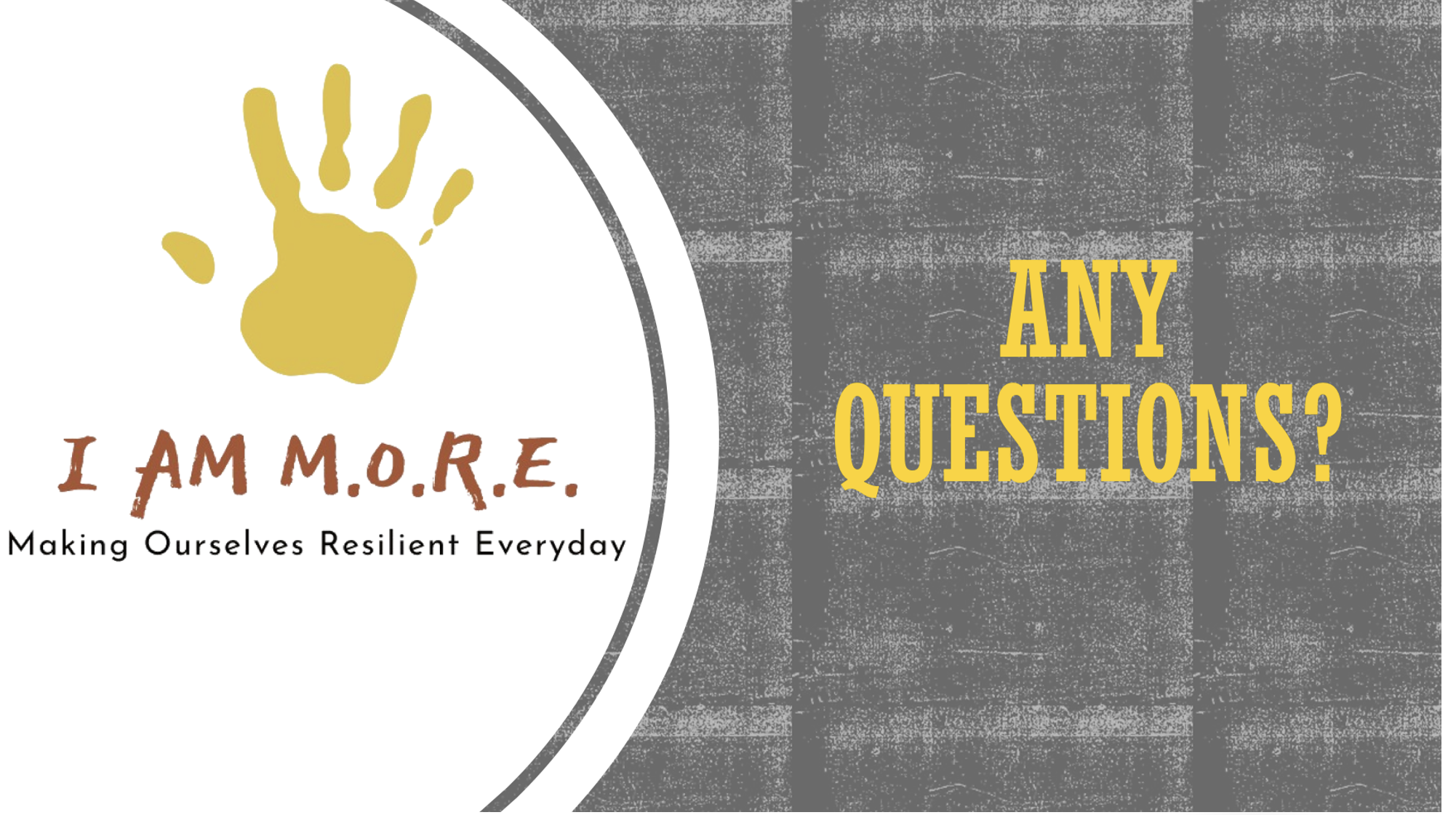